CS/EE/ME 75(a)
Oct. 29, 2018
Today:
Structured Design Artifacts
GOTChA Chart
Objective Tree
System Architectures
Teaming & Projects 
Homework
Structured Design Method(s)
Recognition of a Need
Design is a process that has a general structure.
Problem Definition
Solution Generation
Analysis & Optimization
Prototyping
Structured Design Method(s)
The System Engineering Process should have structure
Structured flow of the problem solving process
Structured components of each step
Structured design methods for each step
Structured Artifacts to capture, archive, and disseminate the steps of the design process
Structured Design Method(s)
Recognition of a Need
Clarification of Objectives
Establish Function
Set Requirements
Problem Definition
Generate Alternatives
Evaluate Alternatives
Create Details
Solution Generation
Analysis & Optimization
Prototyping
Structured Design Method(s)
Recognition of a Need
Clarification of Objectives
Objective Tree
GOTChA chart
Establish Function
Function Diagrams
System Architecture
Set Requirements
Specifications
Problem Definition
Solution Generation
Analysis & Optimization
Prototyping
(Structured) Design Artifacts
Main Idea:
Capture key steps of the design process
Communicate intent. 
Provide directions to designers, developers, testers
Different artifacts needed for different users and process stages

Users
Stakeholders: the people affected by the system design & deployment
Management
Design, Development, and Test Teams
Objective Tree
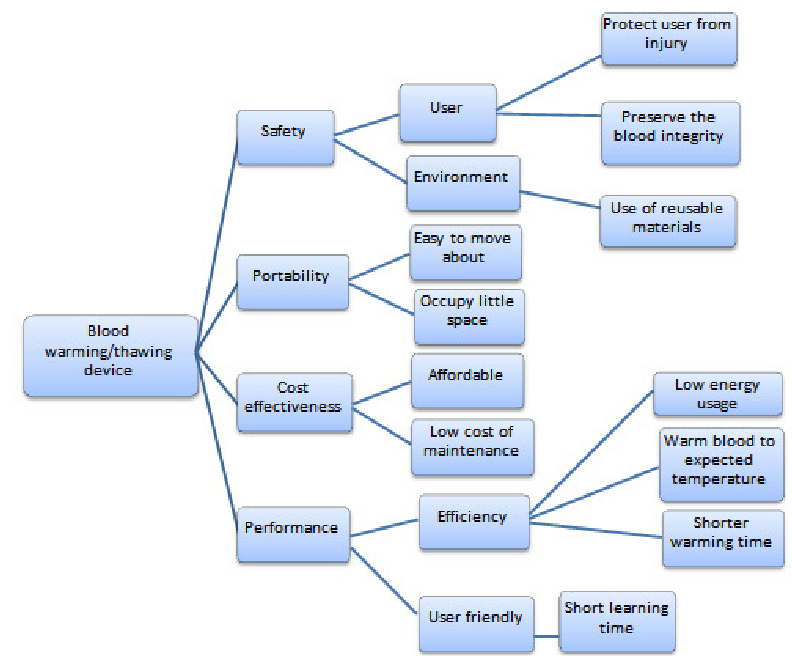 Why
How
GOTChA Charts
(for developers and managers)
GOTChA :
Goals
Objectives 
Technical Challenges
Approach
Use a Quad Chart structure
Goals: high level description of main goal(s) and desired results of the project/effort
Technical Challenges: list expected difficulties
Challenge 1
Challenge 2
Challenge 3
Objectives: list of objectives required to meet goal
Obj. 1: <obj > < date >
Obj. 2: <obj> < date >
Approach: list of proposed methods to realize goals/objectives
Act. 1: < build a model >
Act. 2: < simulate the model > 
Act. 3: < design experiment
Learning to FlyAnima Anandkumar (animakumar@gmail.com), Joel Burdick (jburdick@caltech.edu, 626-395-4139), Soon-Jo Chung (sjchung@caltech.edu), Yisong Yue (yyue@caltech.edu),
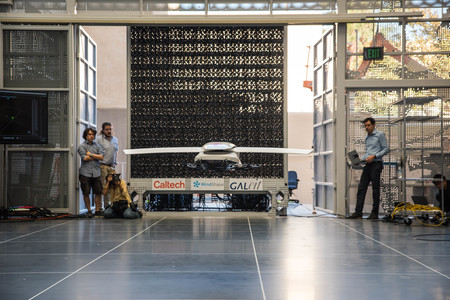 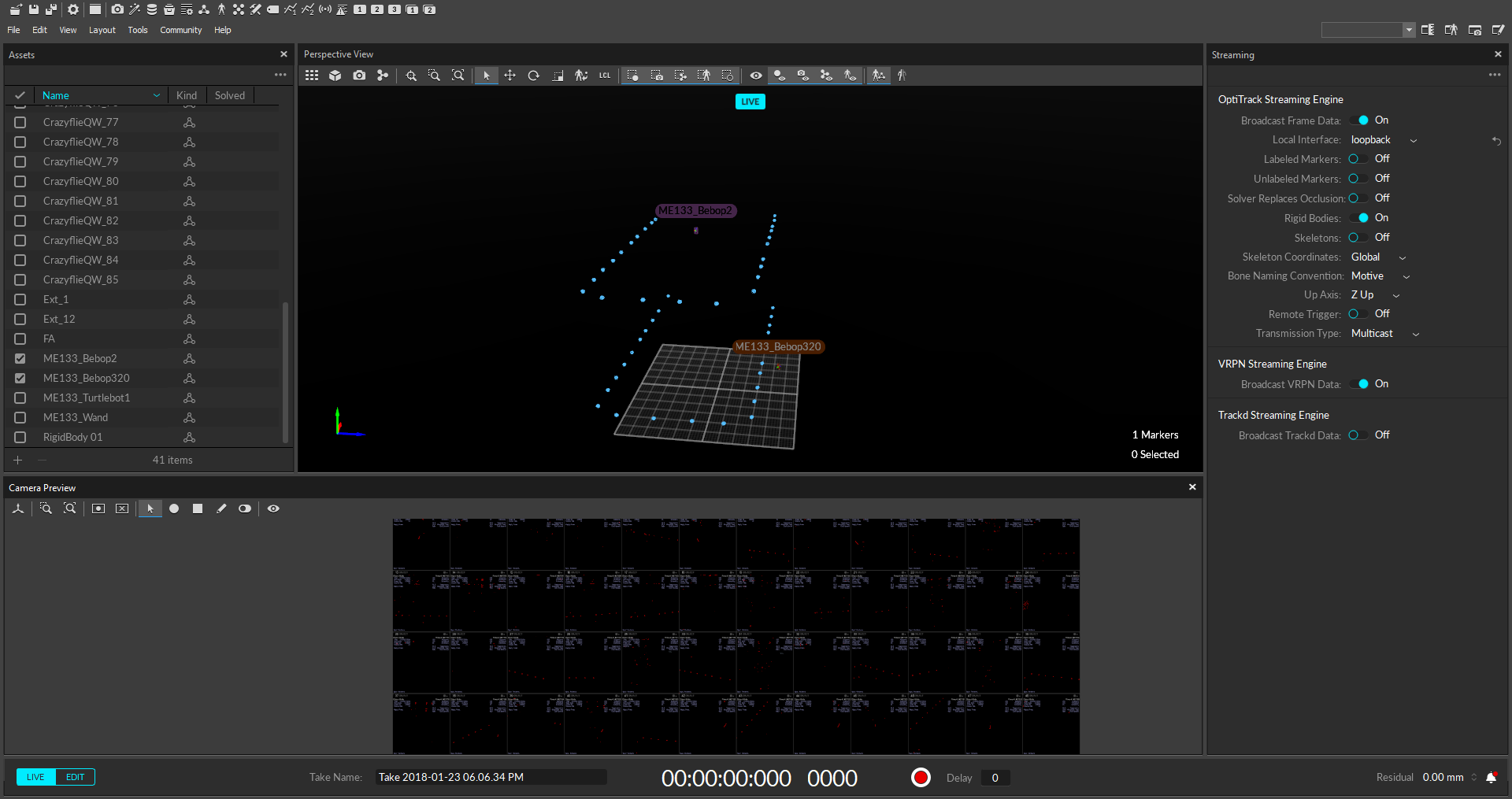 Need/Justification:  
Vehicle performance can be strongly affected by nonstationary and variable effects in its surrounding fluid flow
Current practice relies upon exhaustive and expensive wind-tunnel testing to refine control system design and performance.
Rigorous nonlinear, optimal, stochastic control techniques that incorporate learning could improve performance, and lower wind-tunnel and flight testing costs.

Objectives:   Based on theoretical, simulation, and experimental investigations, this effort will demonstrate in the CAST center at Caltech the ability for autonomous fixed wing aircraft and rotorcraft to safely and stably incorporate real-time learning of changes in environmental and system dynamics.  We will build and demonstrate this capability through 5 demonstrations, and quantify the efficiency, robustness, and effectiveness of the techniques.
MILESTONES & SCHEDULE:
Proposed 2018/2019 Budget: $535k
Approach:  The proposed program will incorporate the following activities. 
1. Theory & Algorithms: We will explore and compare multiple approaches to dynamic model learning based on Gaussian Processes, Koopman Spectral Techniques, and Reinforcement learning.  For safety and stability we will investigate and compare new techniques in Control Barrier Functions, safe optimization, and nonlinear stochastic optimal control and stabilization.   New techniques that blend the novel learning and nonlinear control  methods will be developed and compared.
2. Simulations:  We will develop strip-based aerodynamic models of the CAST flying ambulance to vehicle to serve as a starting model for the learning processes.
3. Experiments:  We will instrument and gather data from a fixed wing and multi-rotor craft operating in unsteady flow conditions in the CAST center at Caltech.
4. Demonstrations: Demonstrations are planned every 6 months as an integrating focus and as a procedure to evaluate progress, and evaluation methodology.
5. Knowledge transfer: technical papers, copies of the prototype code and algorithms used in CAST demonstrations, data resulting from simulations and tests, seminars at Raytheon Missile,  exchange of  student interns and researchers with Raytheon Missile.
TASKS/MILESTONES
2018                                              2019                                 2020
Develop/improve Test-Bed

 Gather flight data

 Learning Theory

4. Safety/Stability/

5. Control theory

6. Real-Time Optimization

7. Demonstration preparation
M3a
M2b
M3b
M2a
M1
Q1
Q3
Q2
Q4
Q1
H1
Q3
Q2
H2
Q4
Research Actuals/Budget 
or Budget Proposal
106k
176k
86k
85k
176k
86k
86k
86k
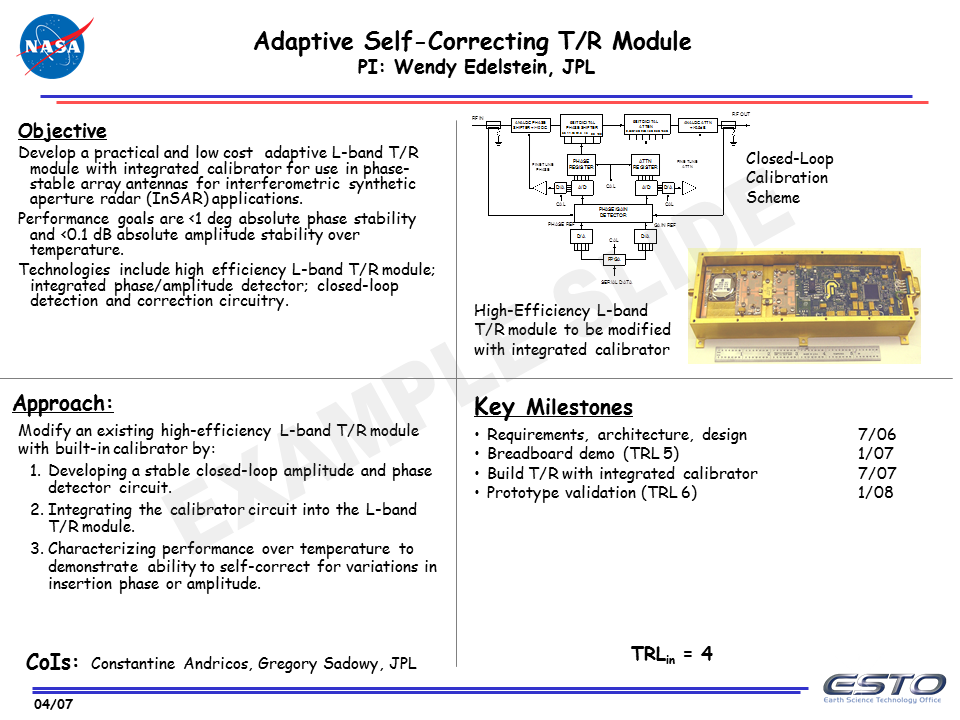 Final event
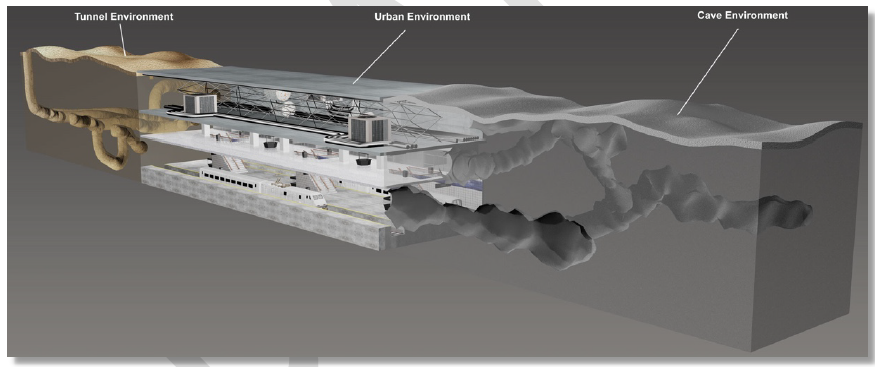 CoSTAR-bots
Collaborative SubTerranean 
Autonomous 
Resilient robots
Mobility
Long-endurance all-terrain mobility platform.
Localization
Onboard localization + Magneto-quasi-static-based resilient localization system.
Distributed Perception
Robust distributed perception under uncertainty using DGPO.
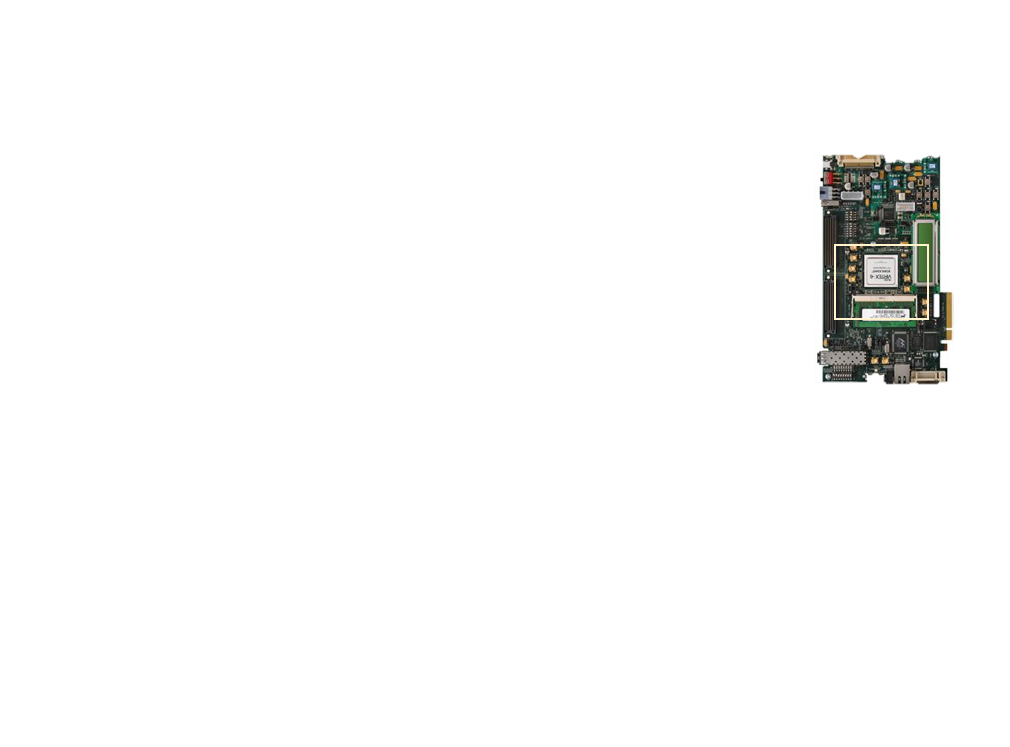 Communication
Disruption-Tolerant Networking.
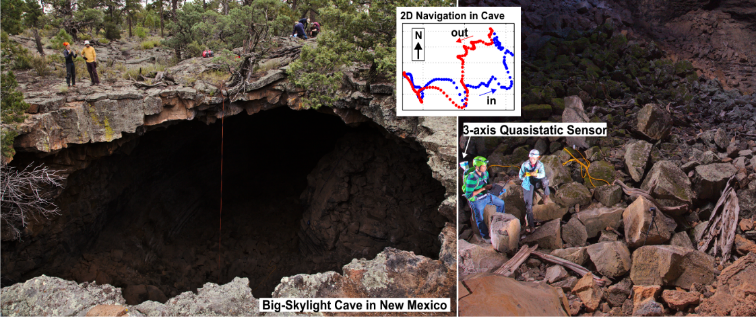 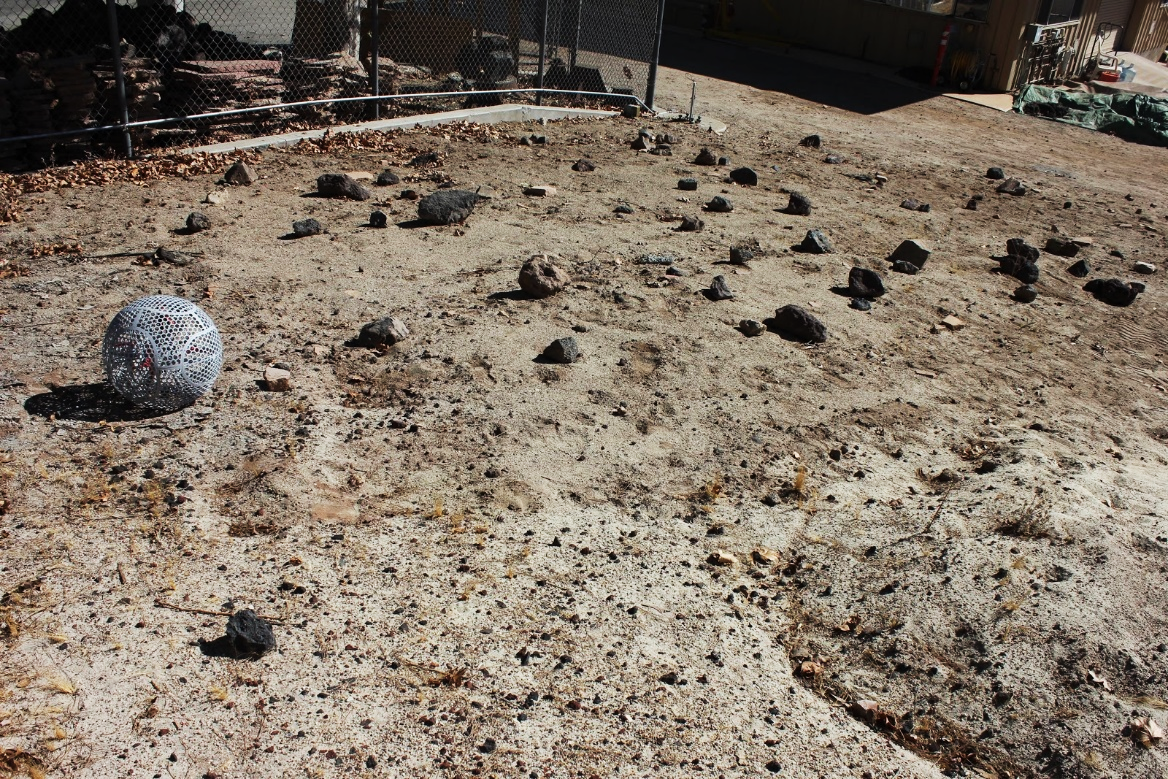 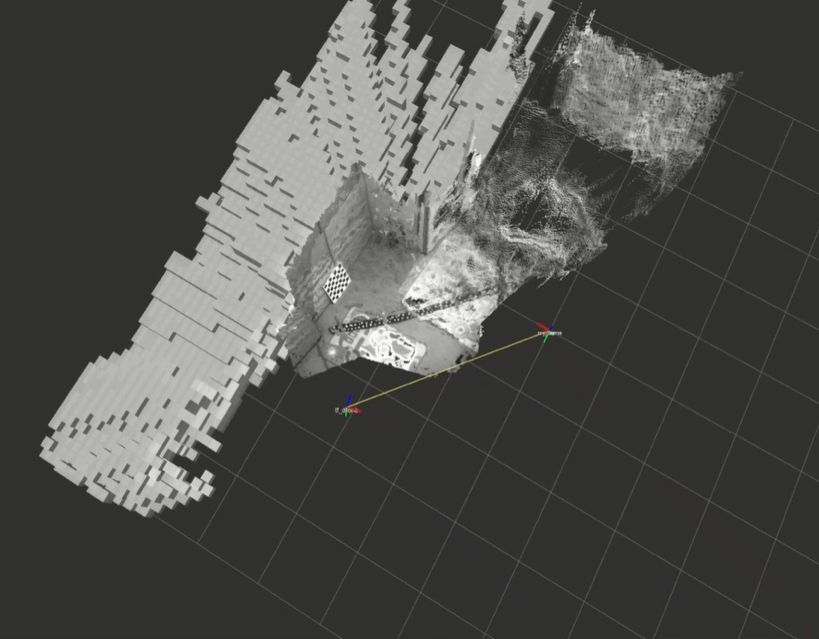 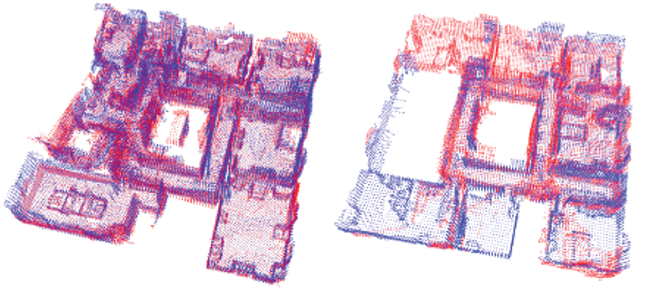 Autonomy
Risk-aware belief space autonomy using feedback-based information roadmaps.
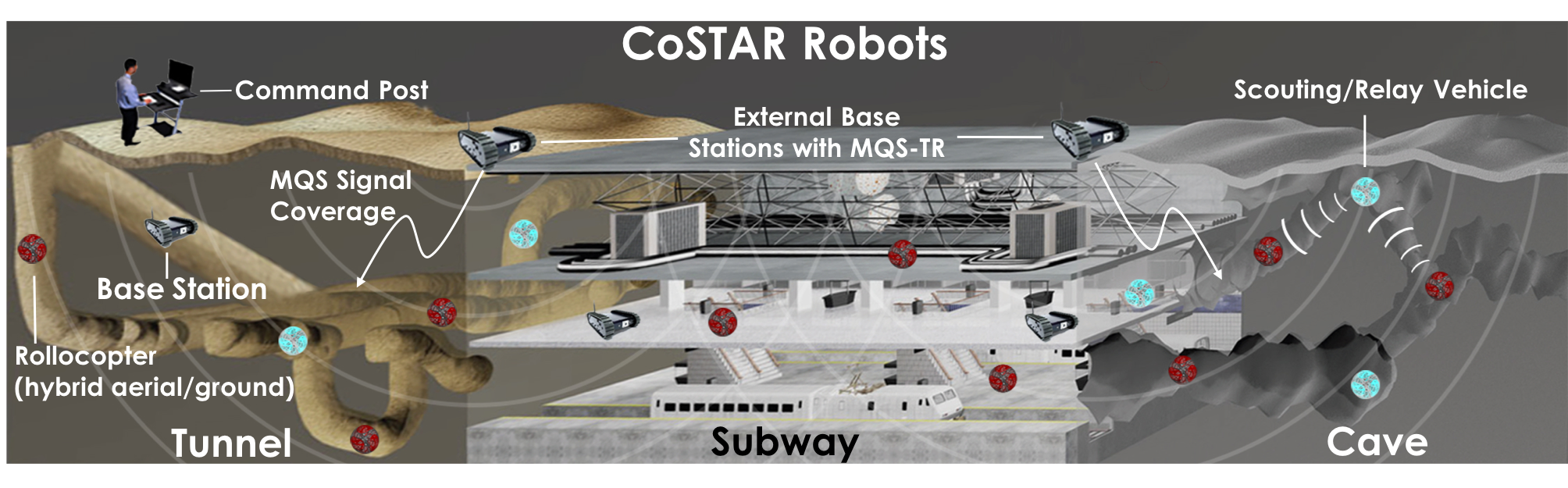 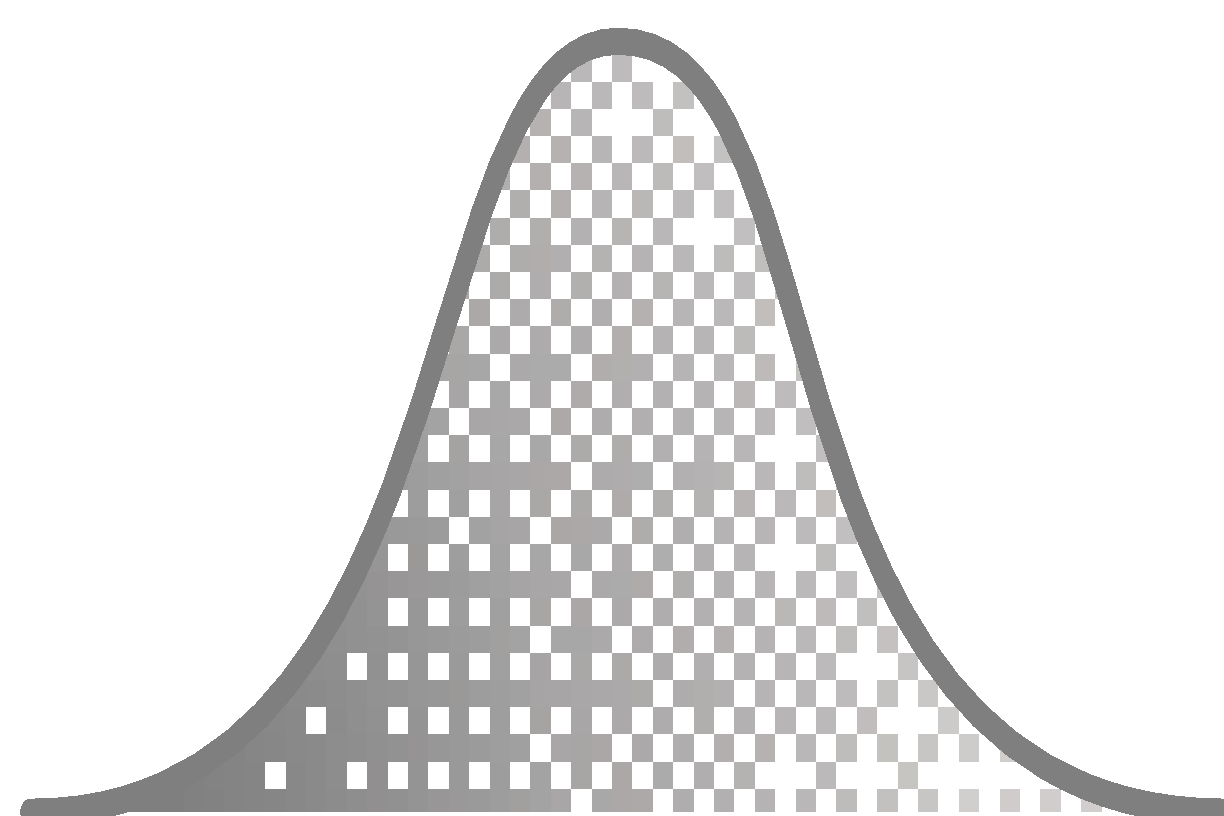 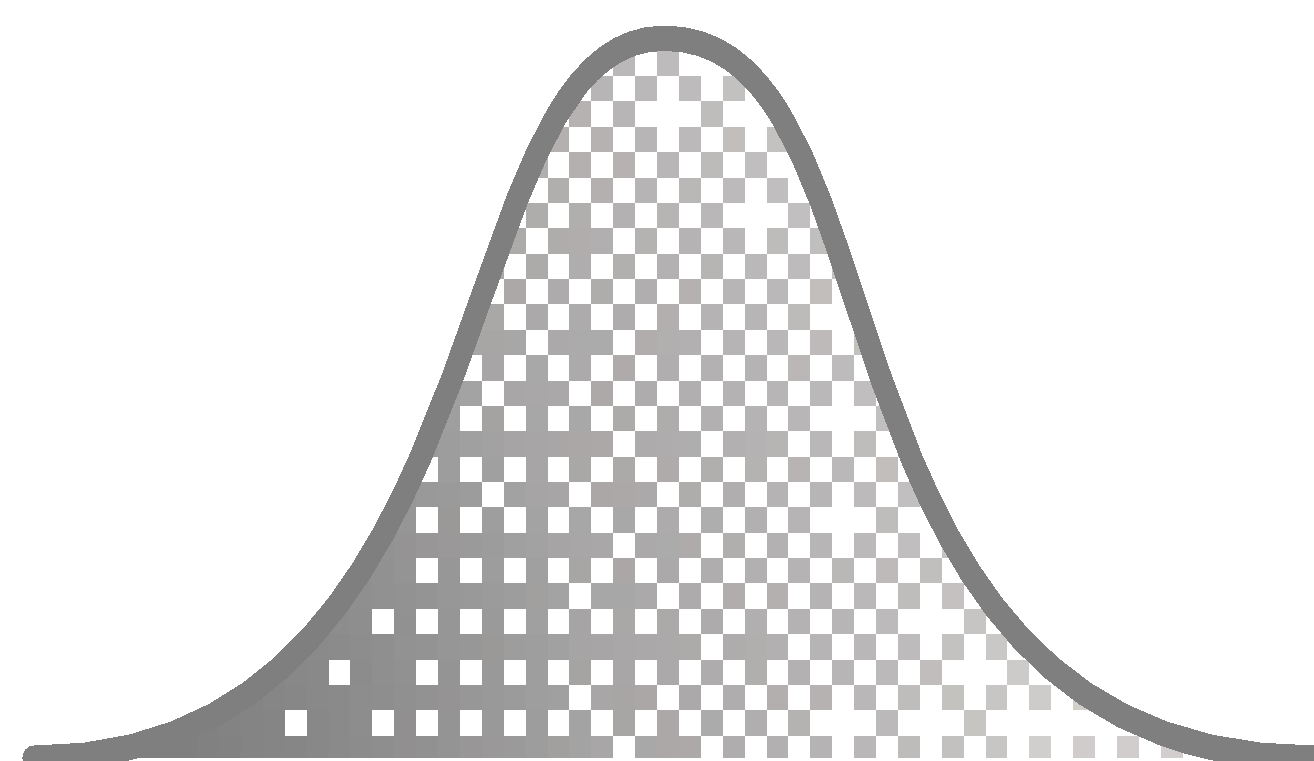 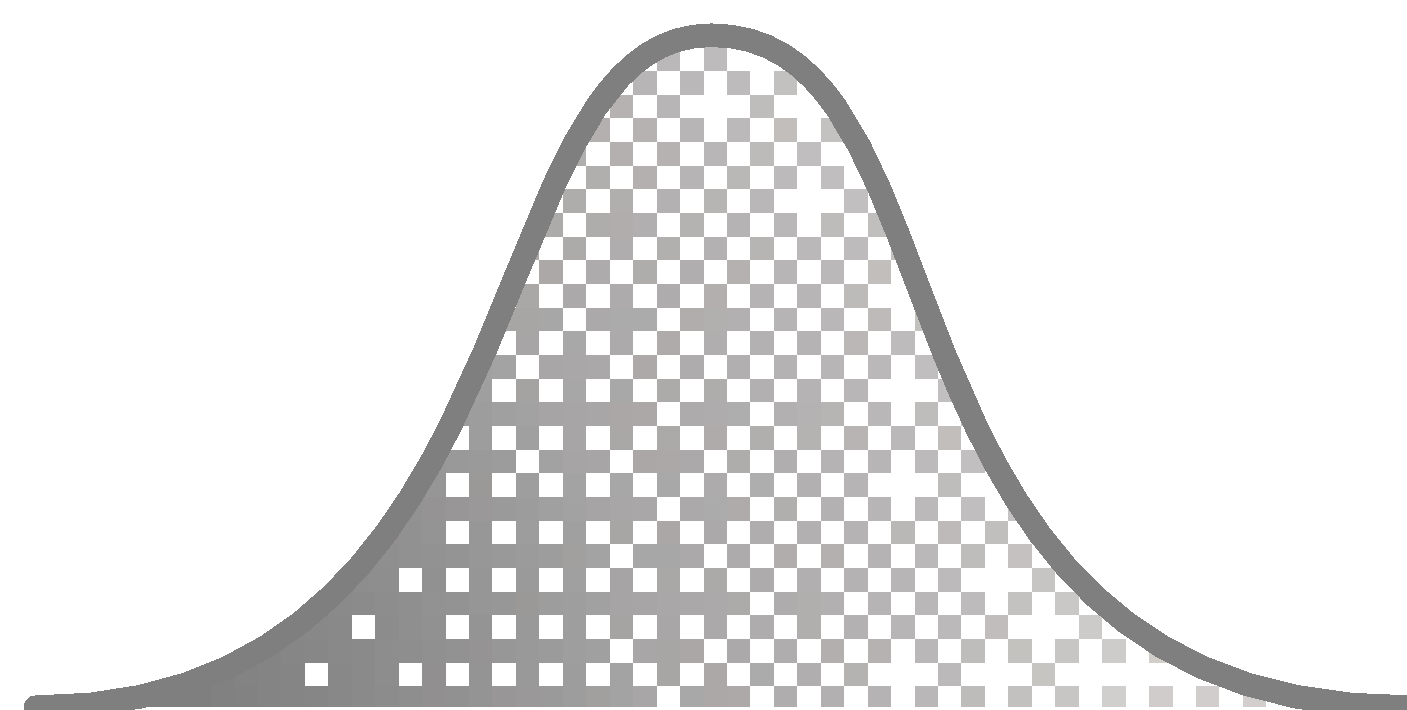 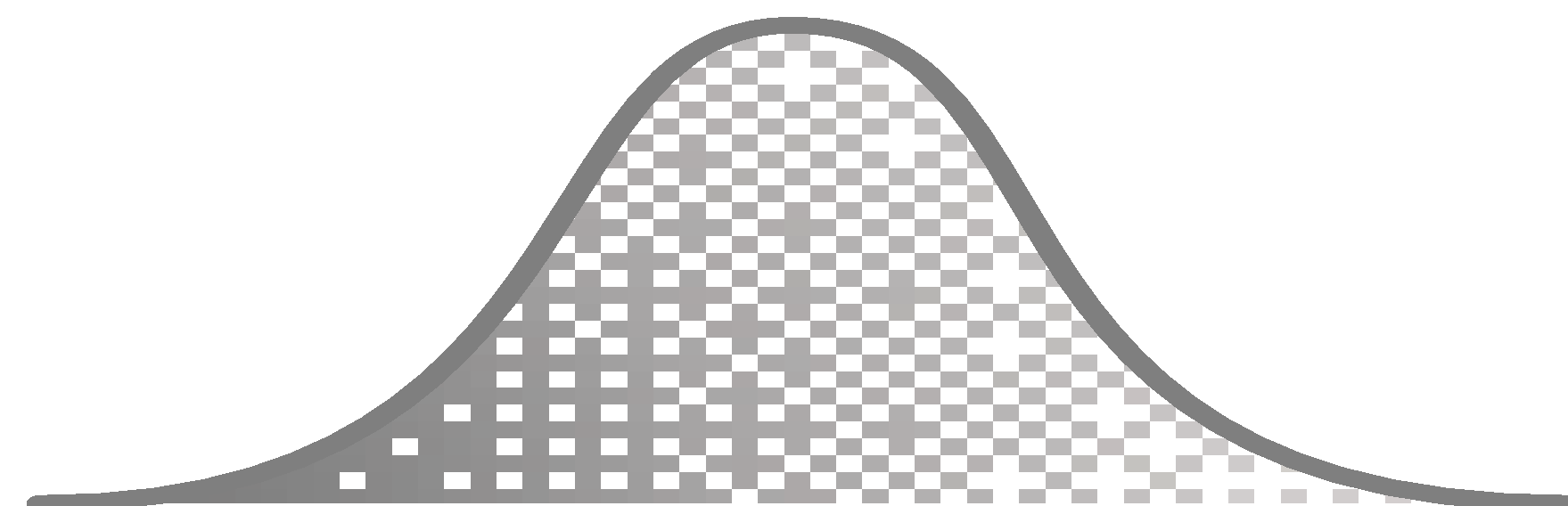 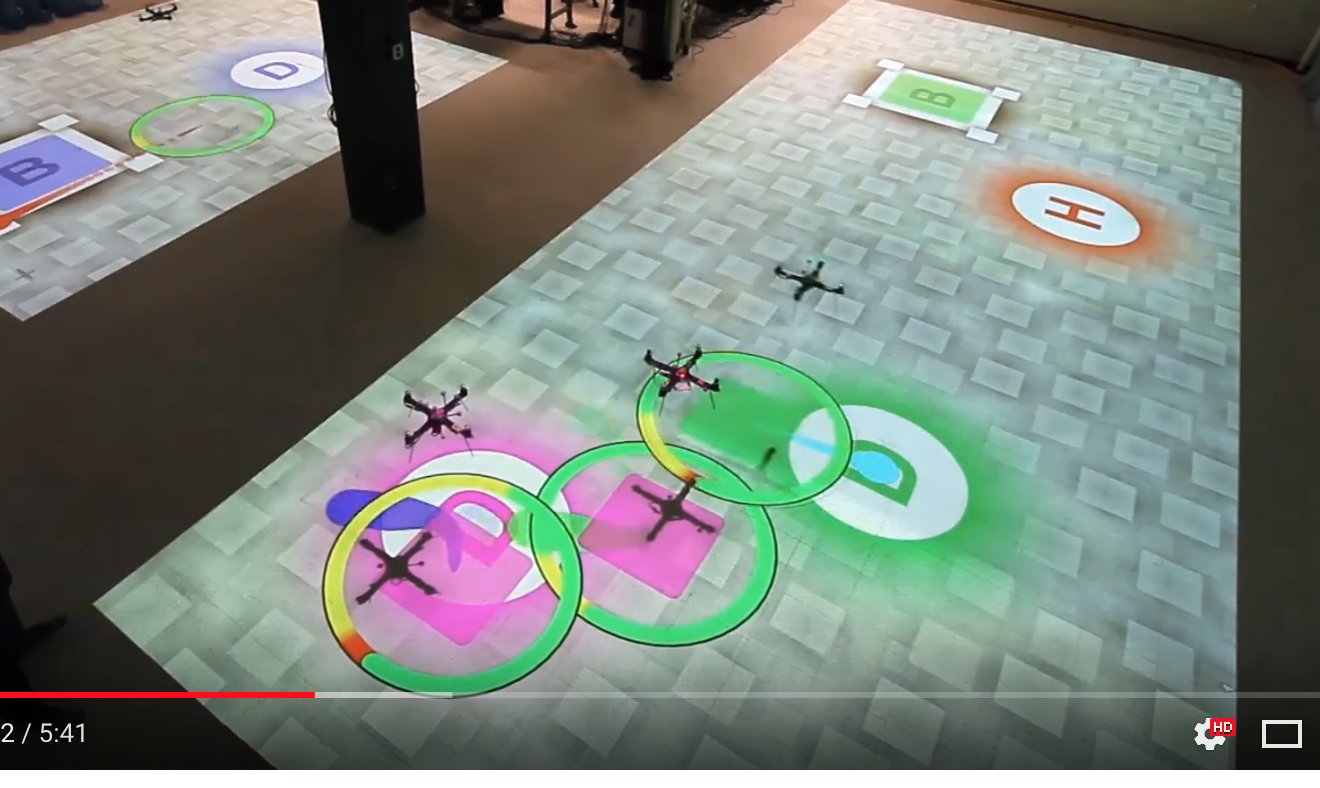 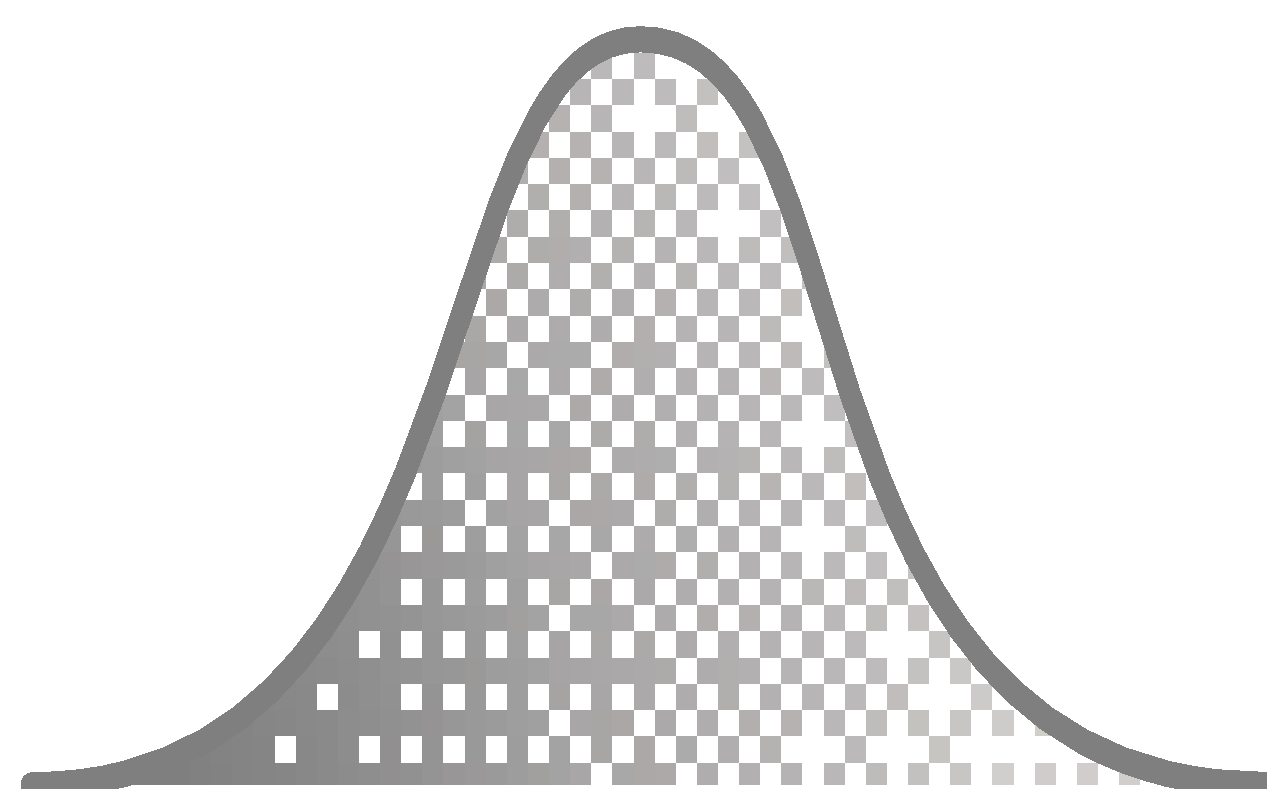 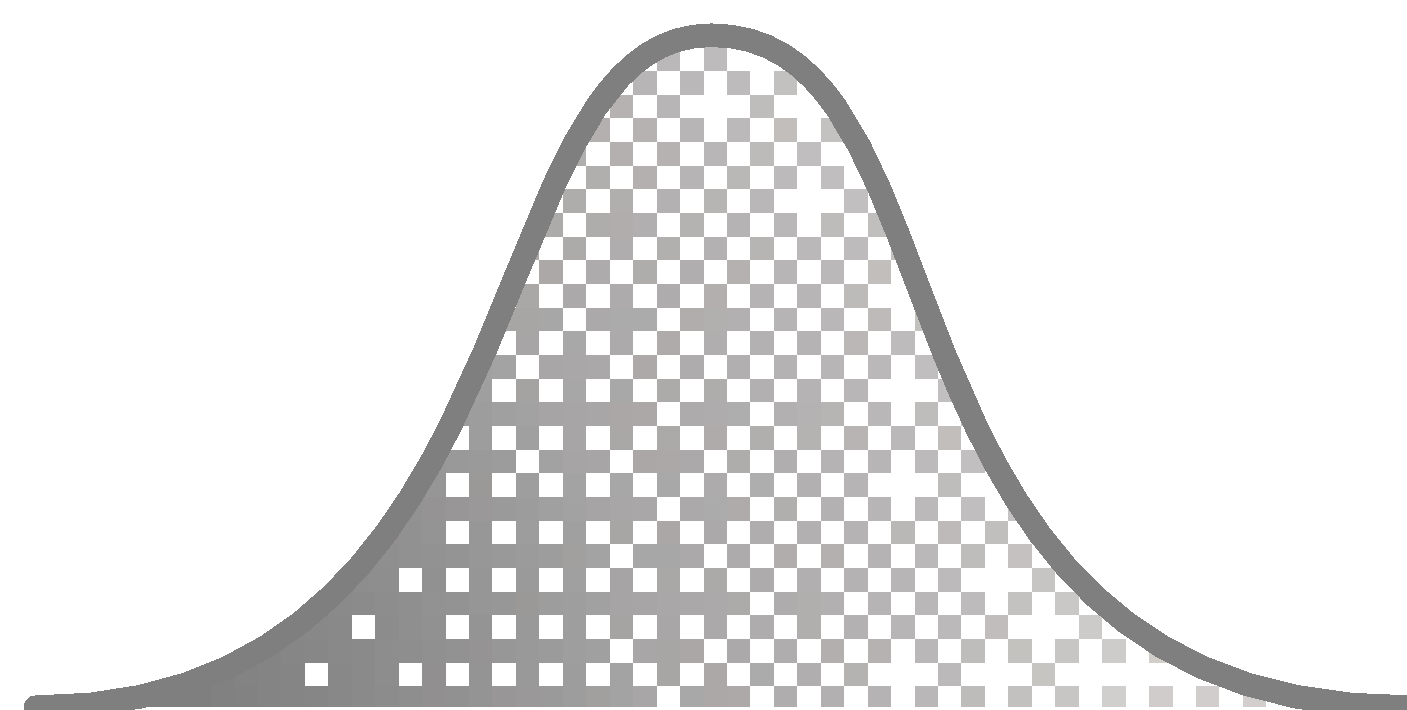 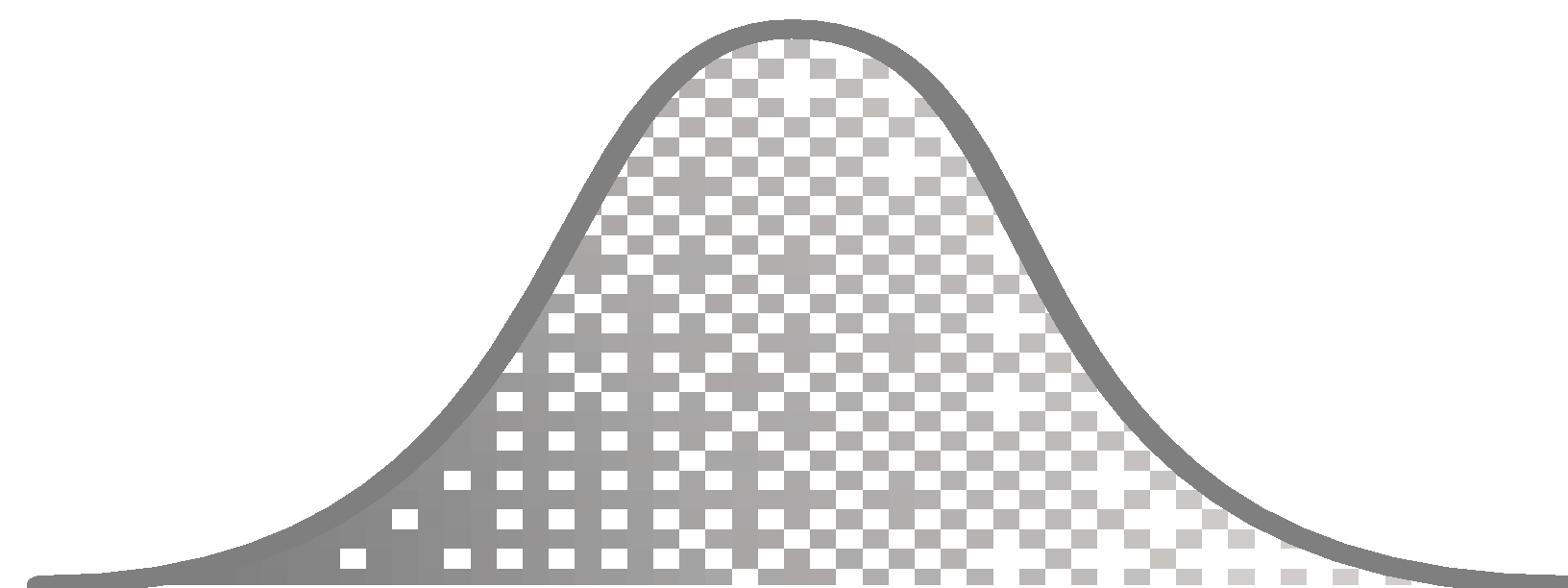 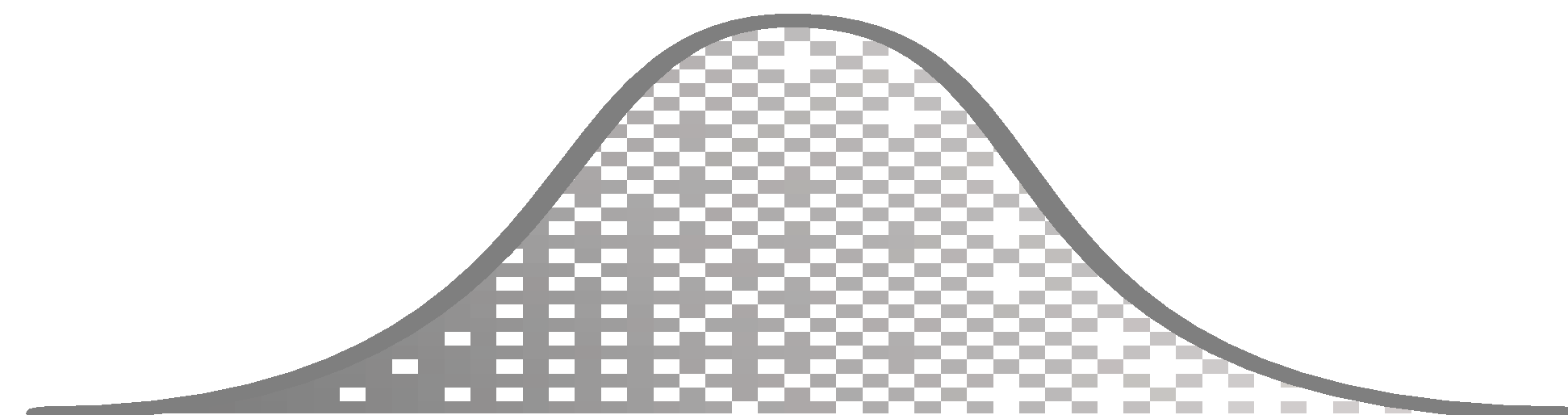 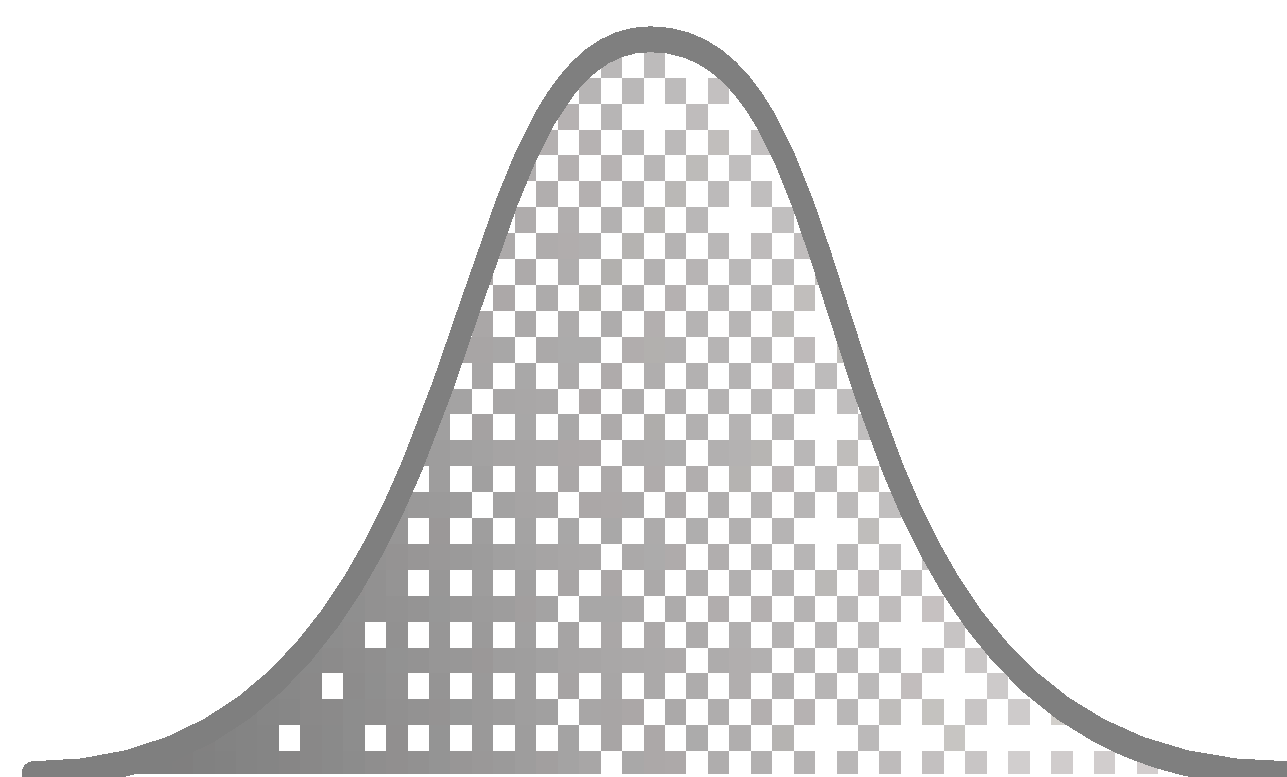 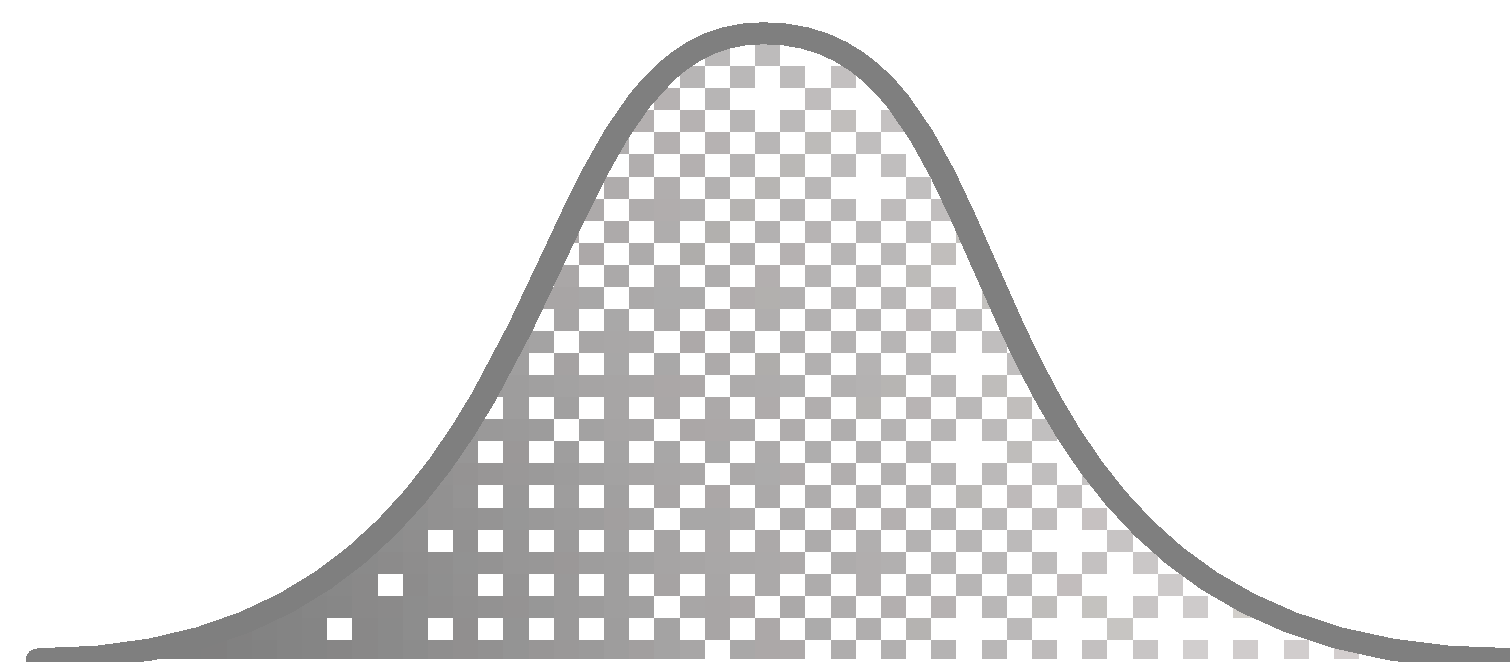 Mapping
High-resolution and consistent representation using Confidence-rich grid mapping.
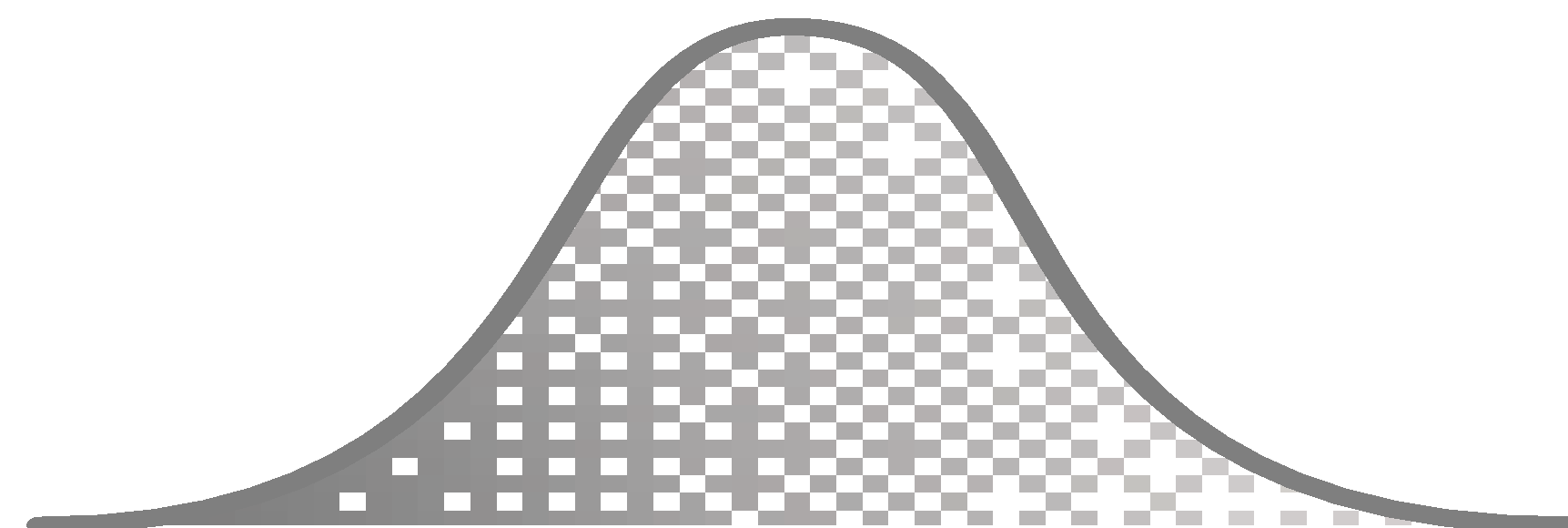 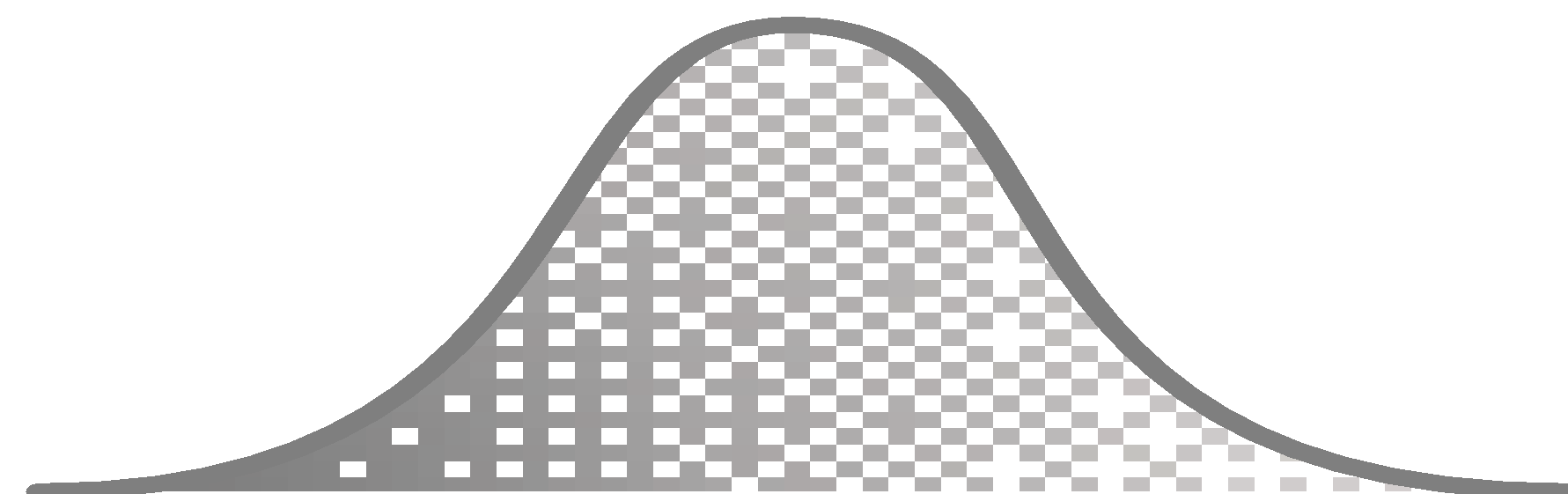 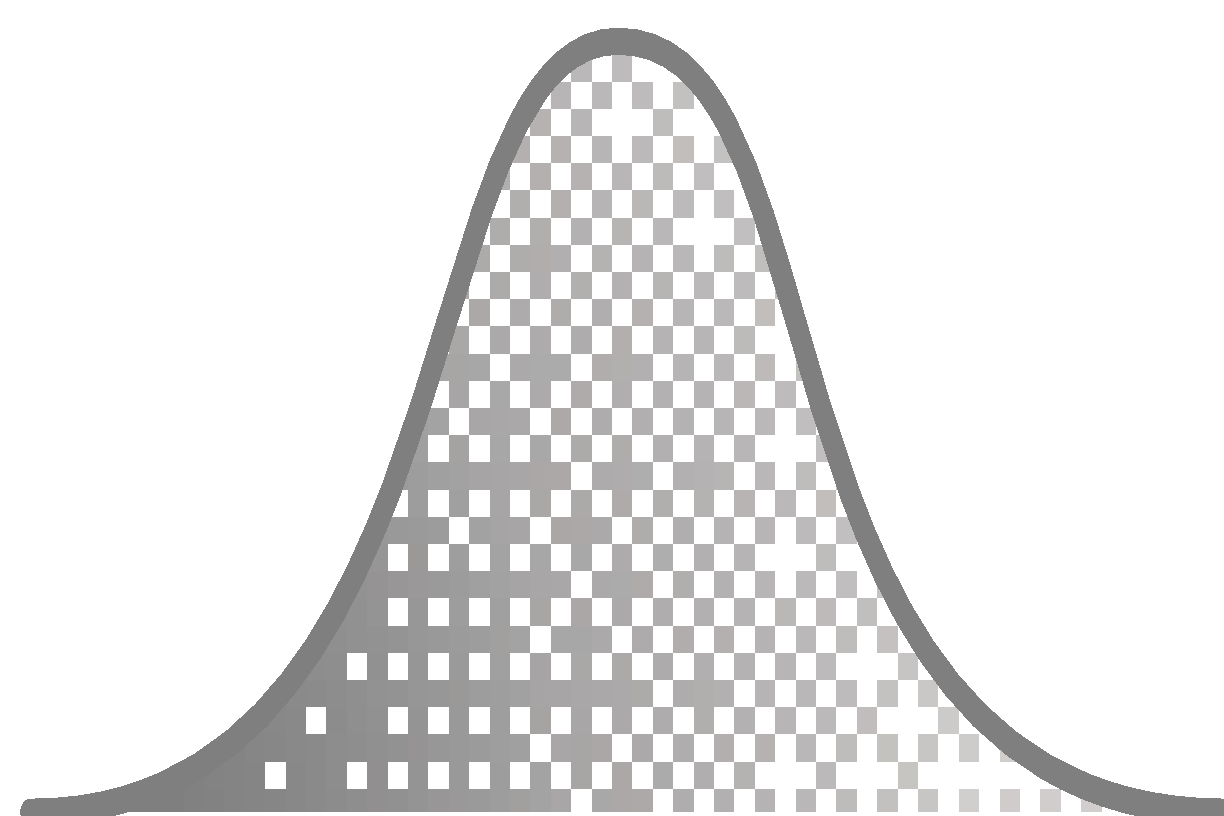 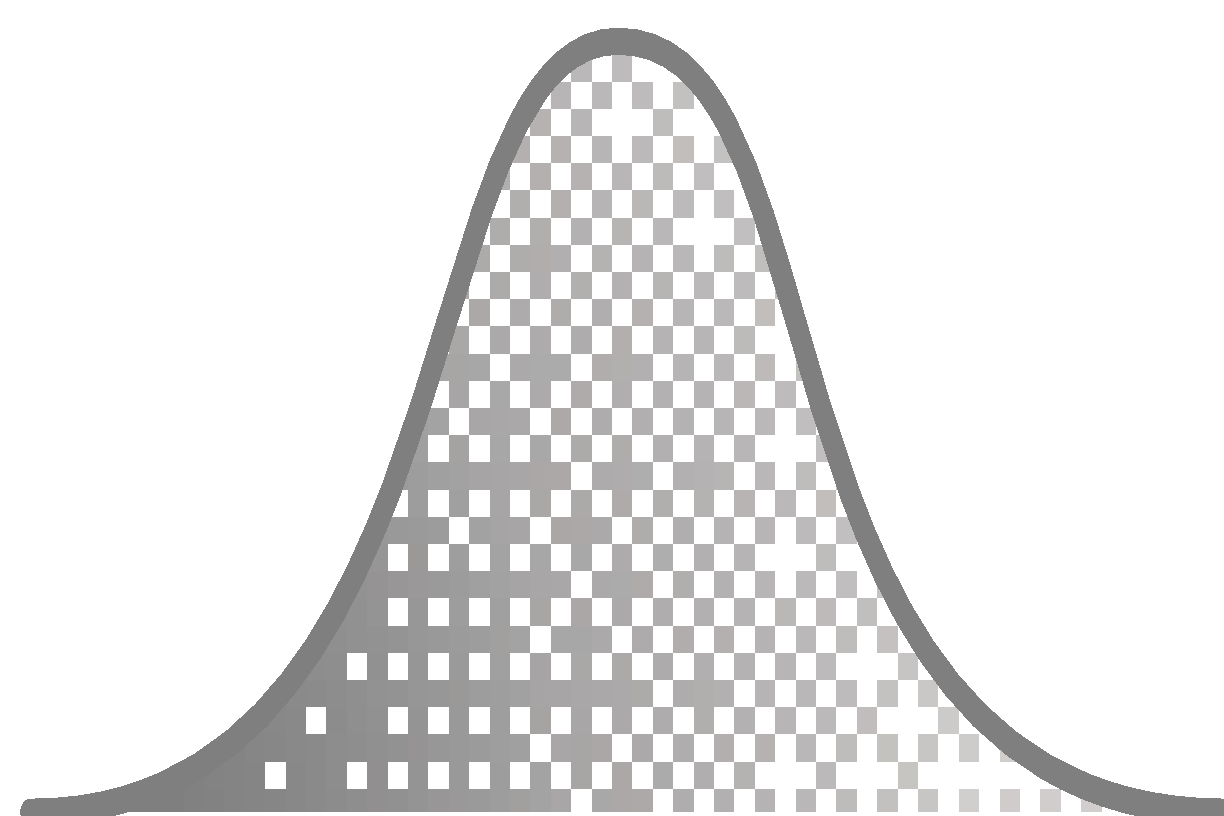 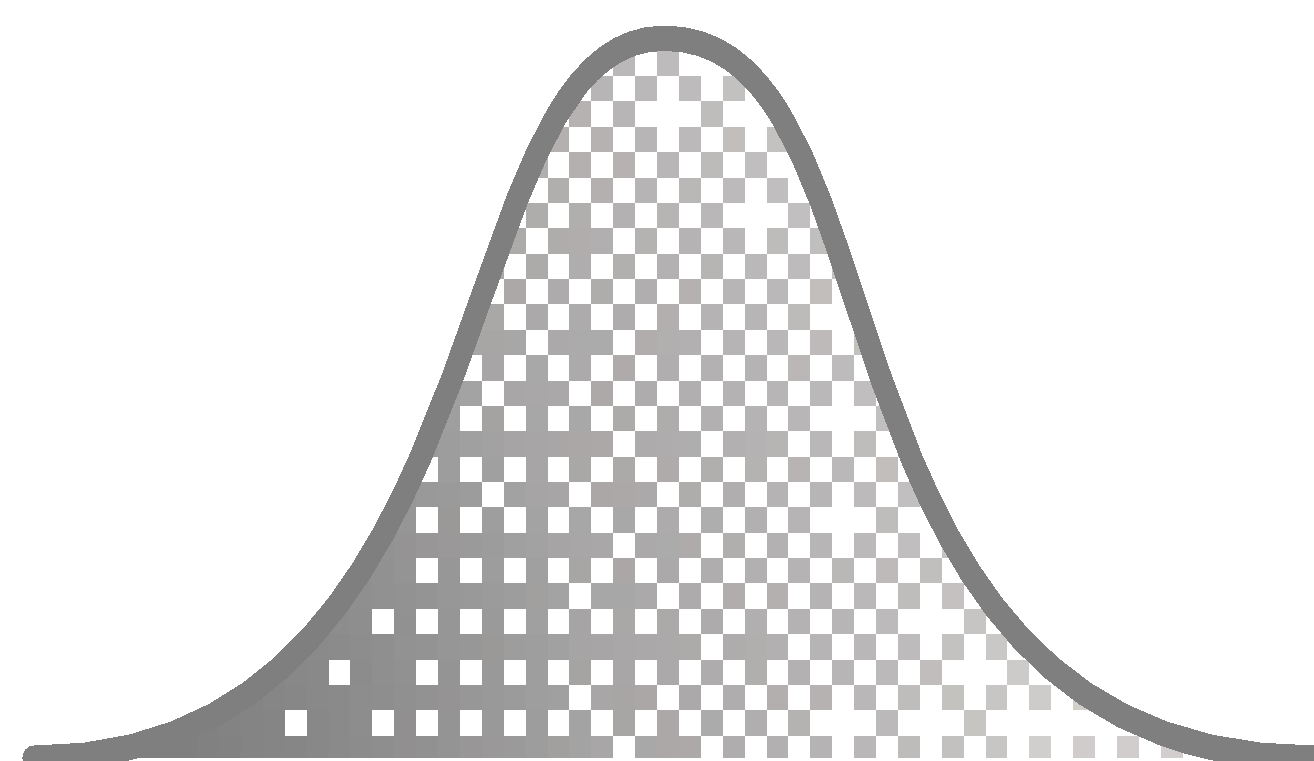 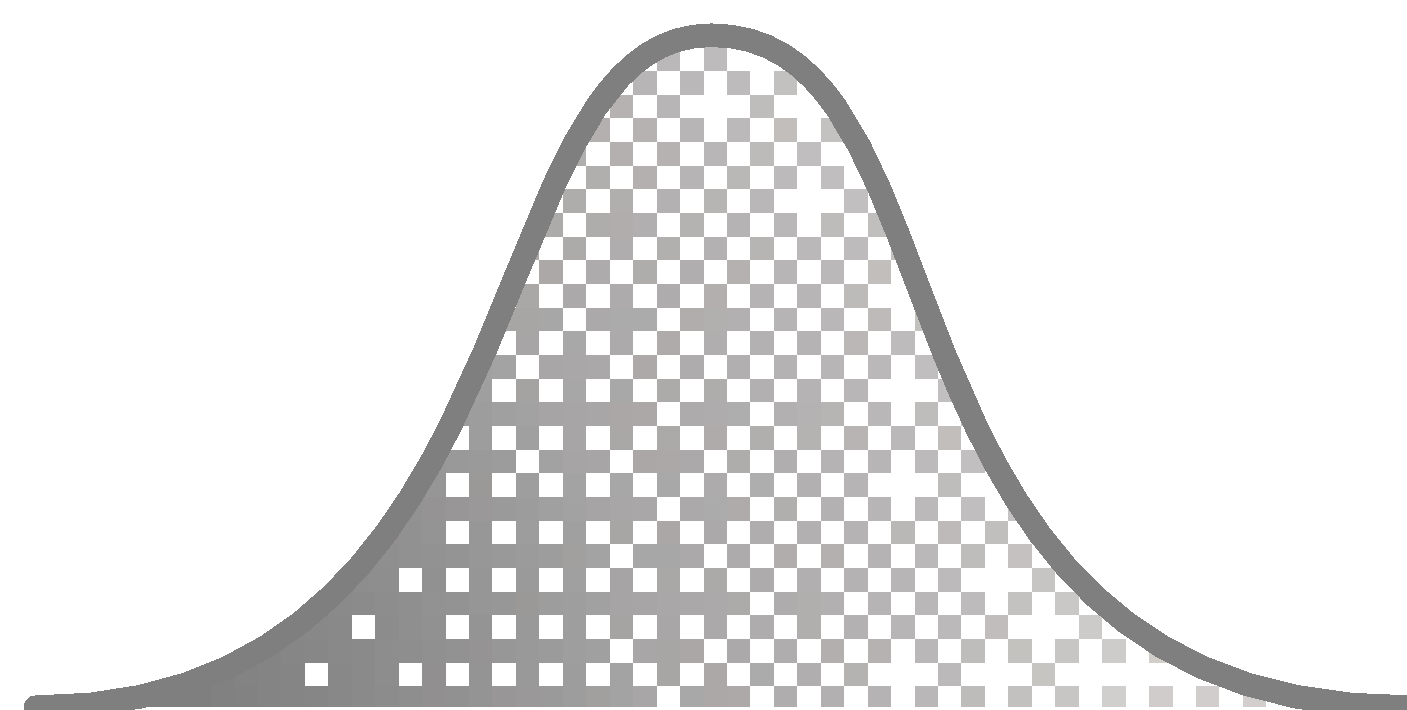 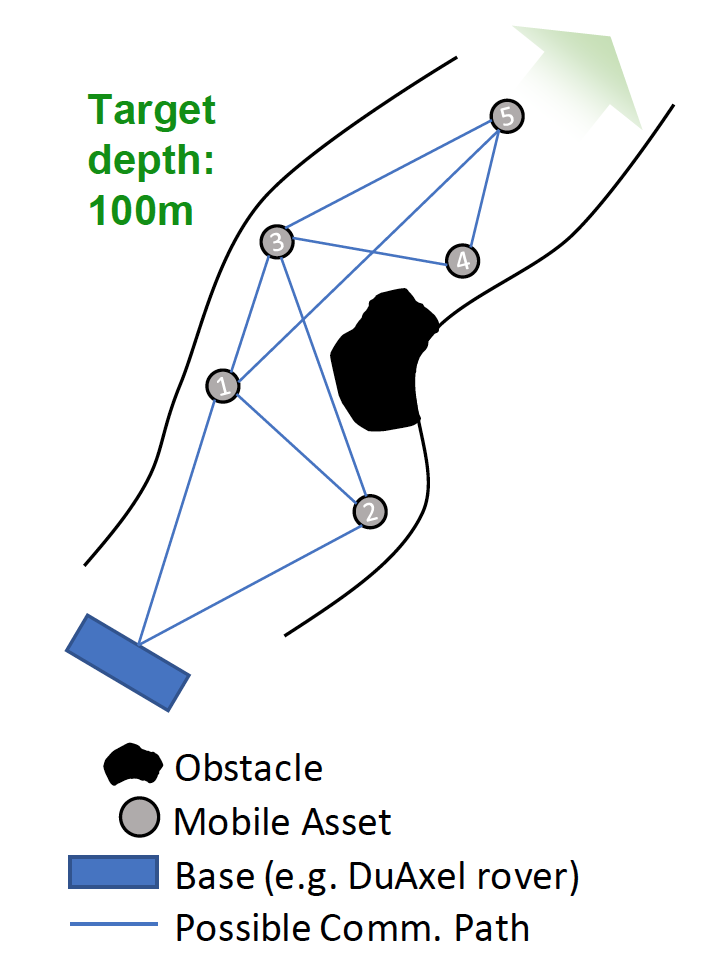 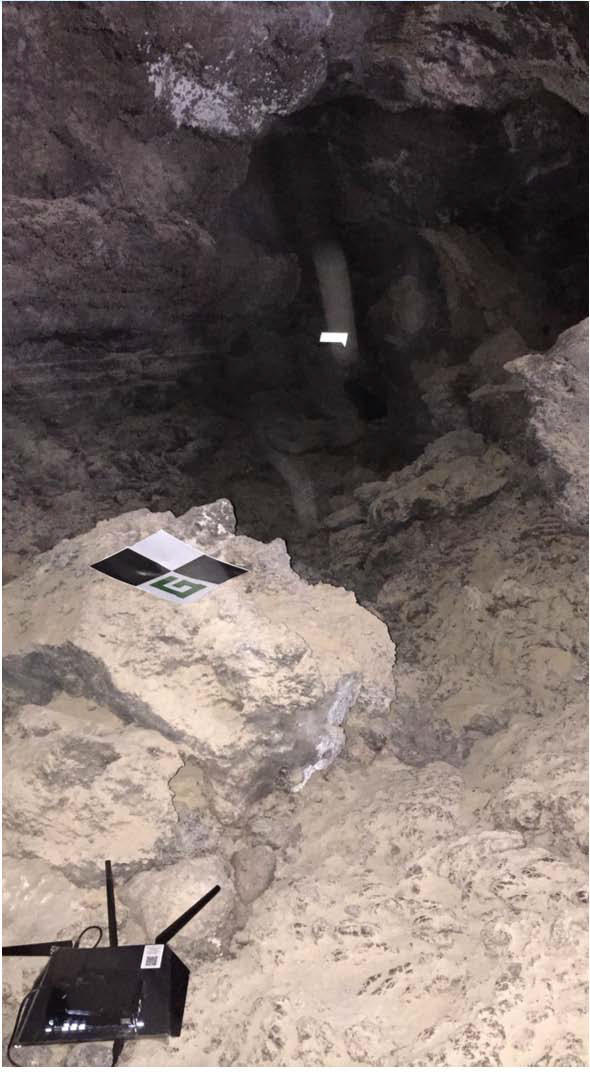 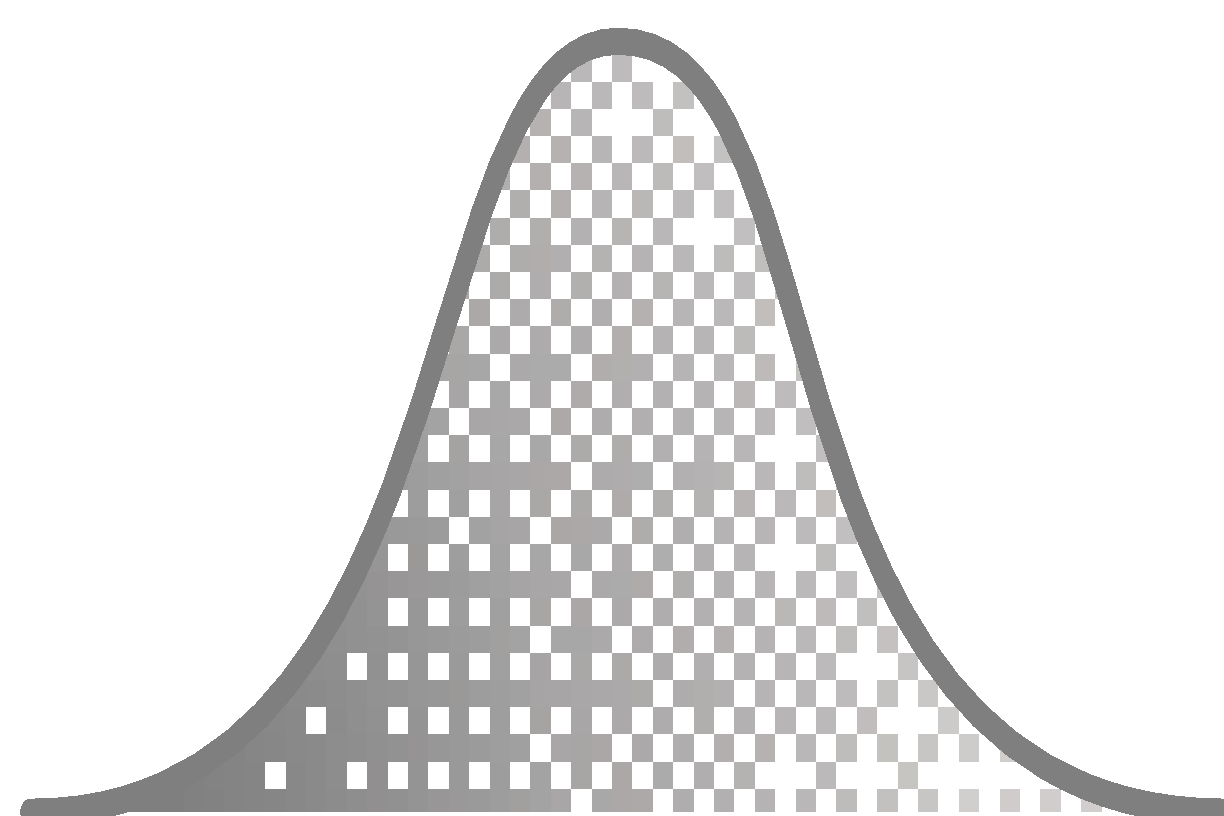 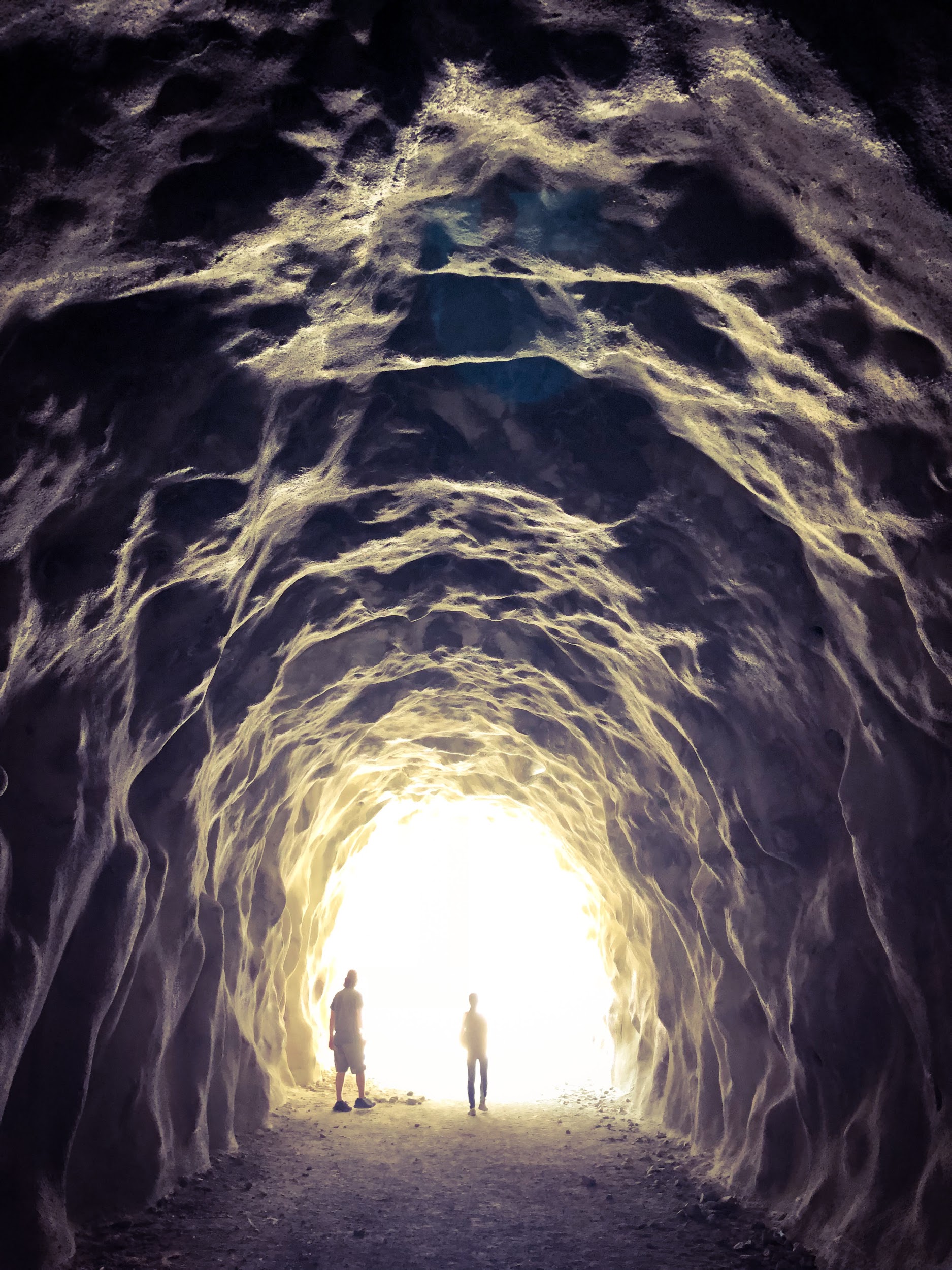 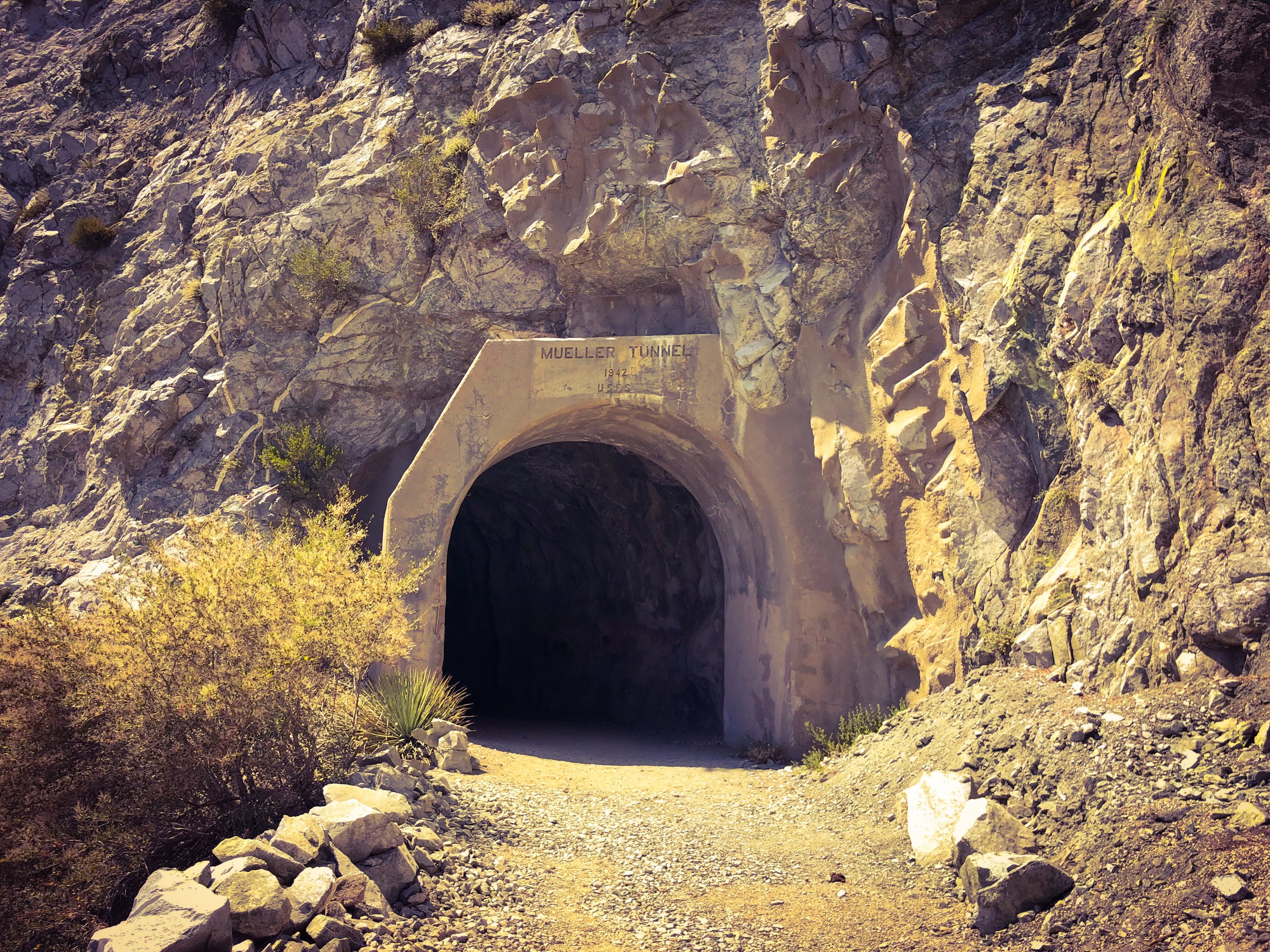 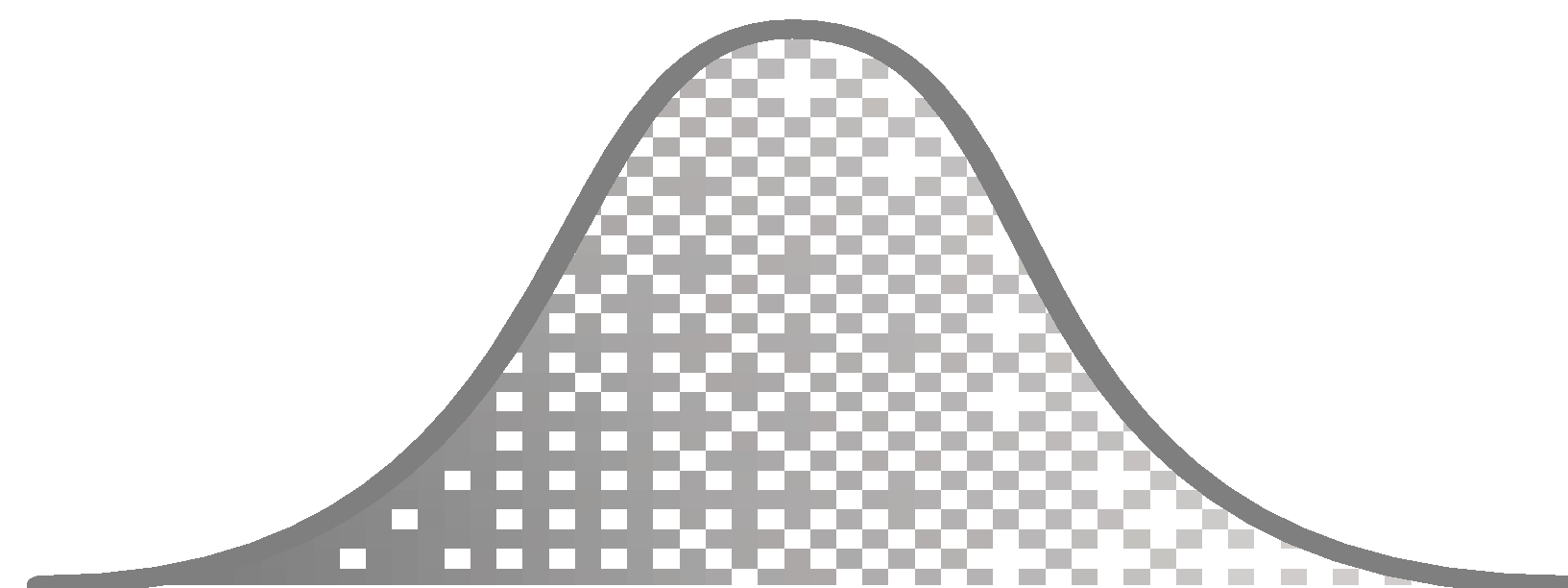 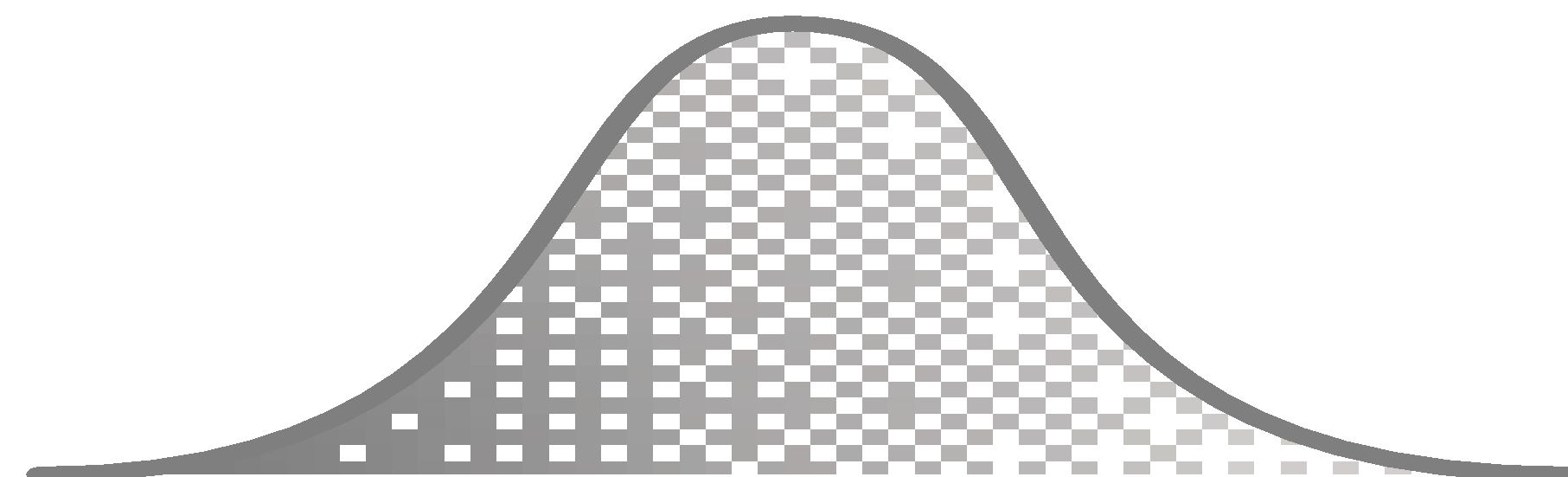 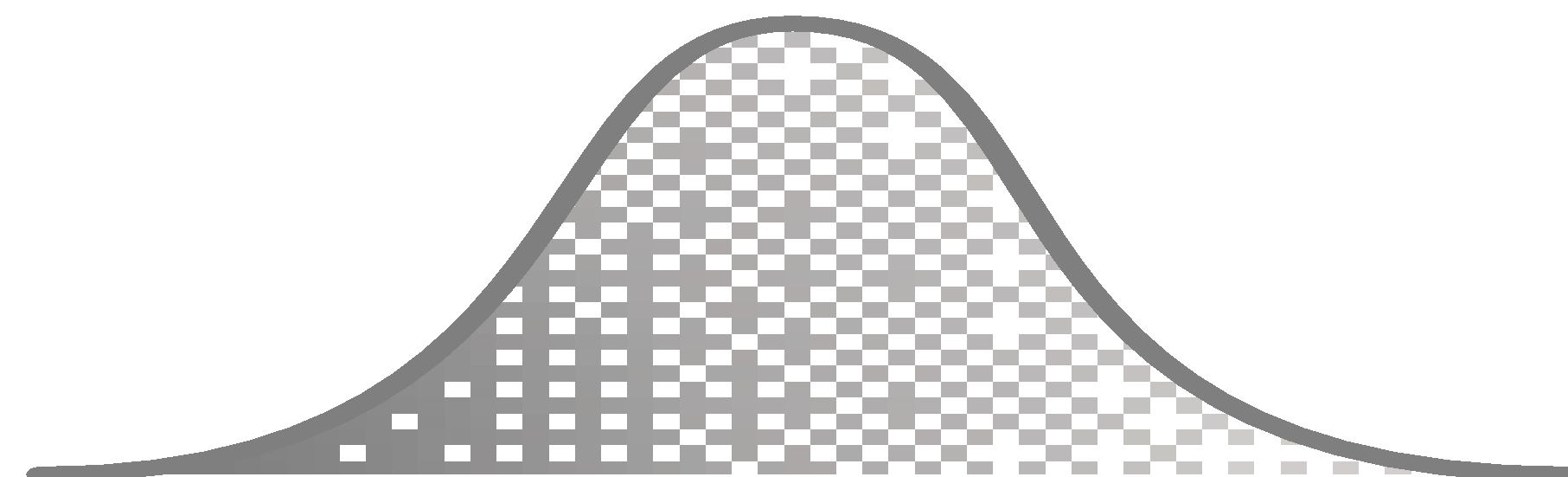 Testing facility: Caltech’s center for Autonomous Systems and Technologies (CAST), JPL’s large Mars Yard, Mueller Tunnel, Bronson/Pisgah/Big-Skylight caves, Galvez tunnel, and potentially abandoned LA railway tunnels.
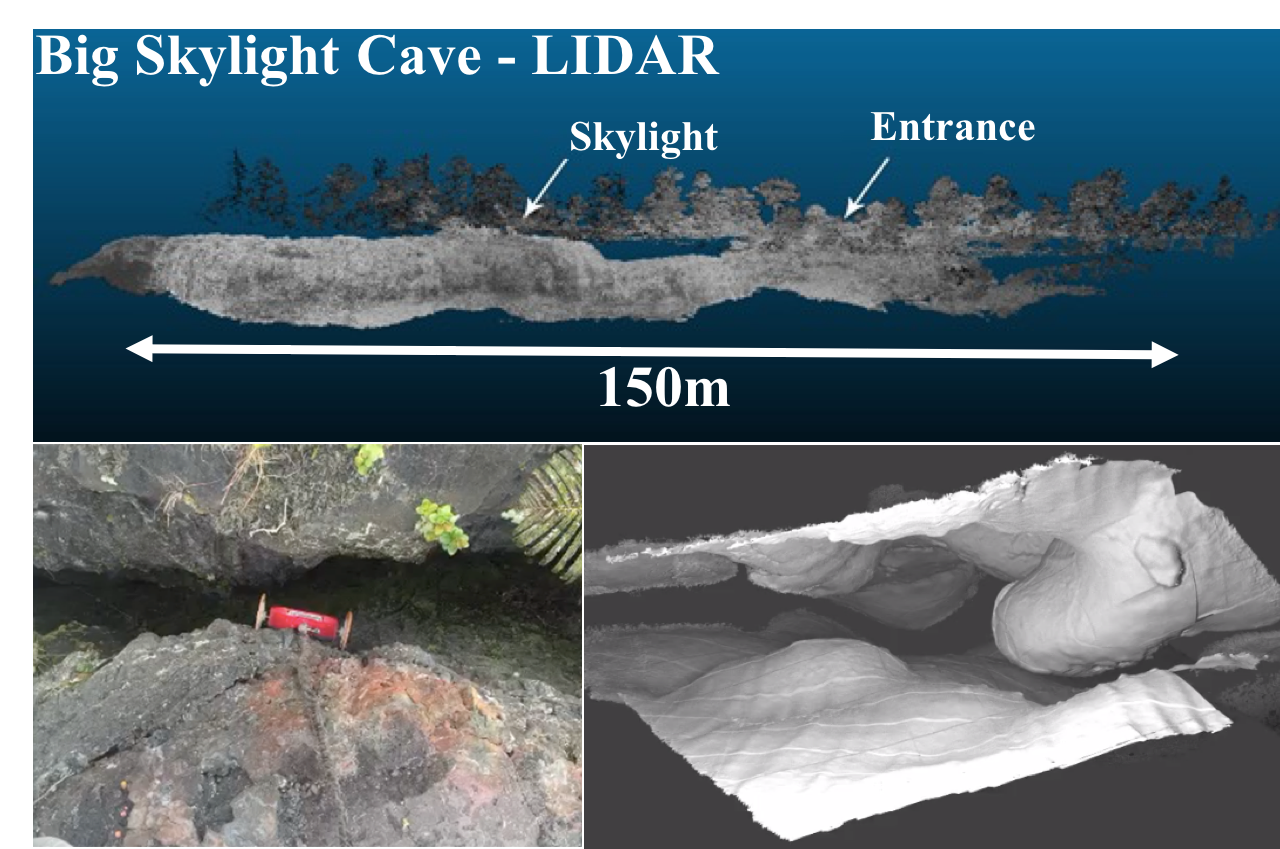 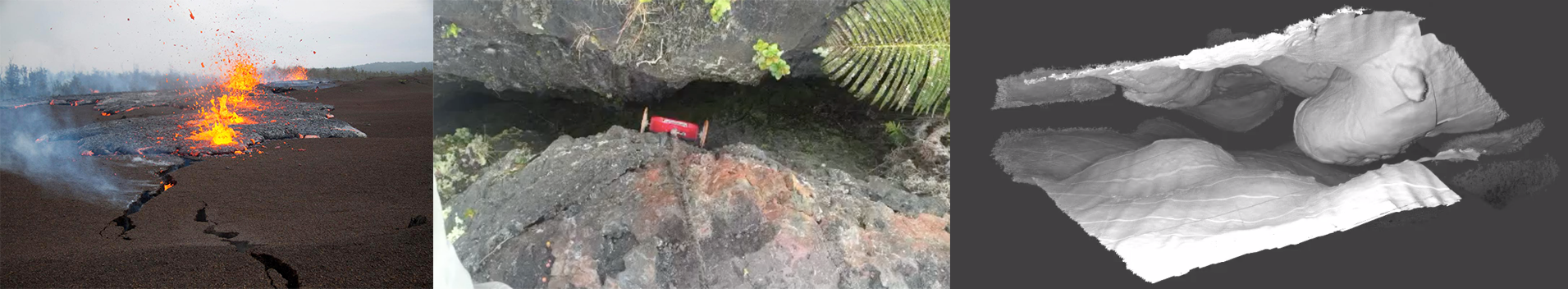 General Challenges in SubT Environments
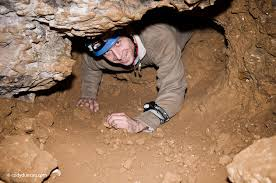 Mobility
Narrow passages
Climbs and drops
Unpredictable terrain
Dust, debris
Perception
Bandwidth constraints 
Darkness/energy constraints
Dust/debris
Perceptual aliasing and high outlier rate 
Automated or human-guided recognition?
Localization
No GPS underground
Limited communication between vehicles 
Multi-vehicle aspect.
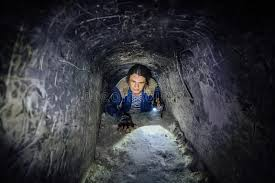 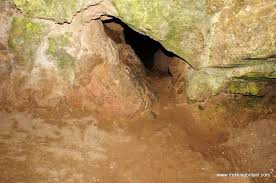 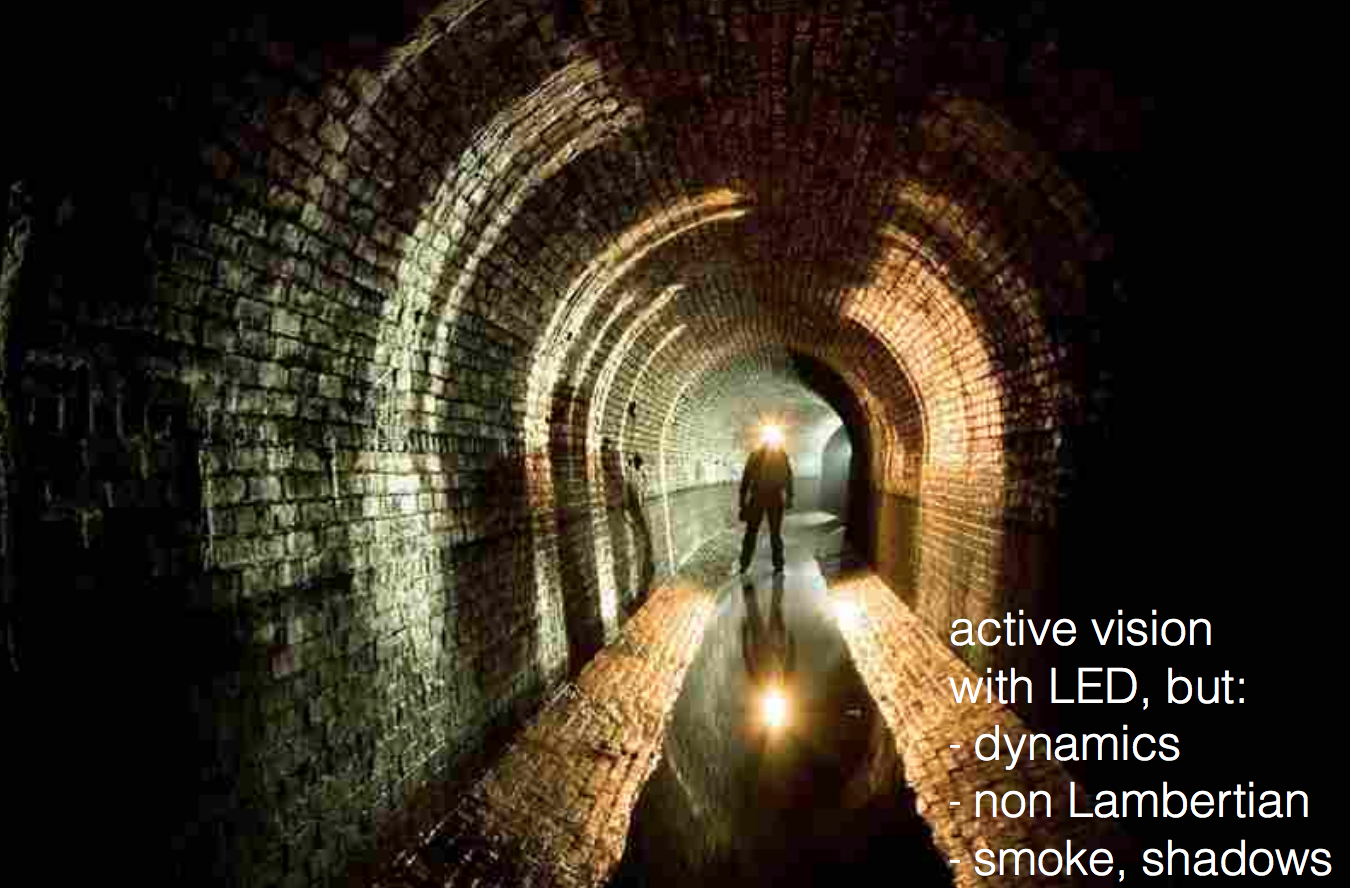 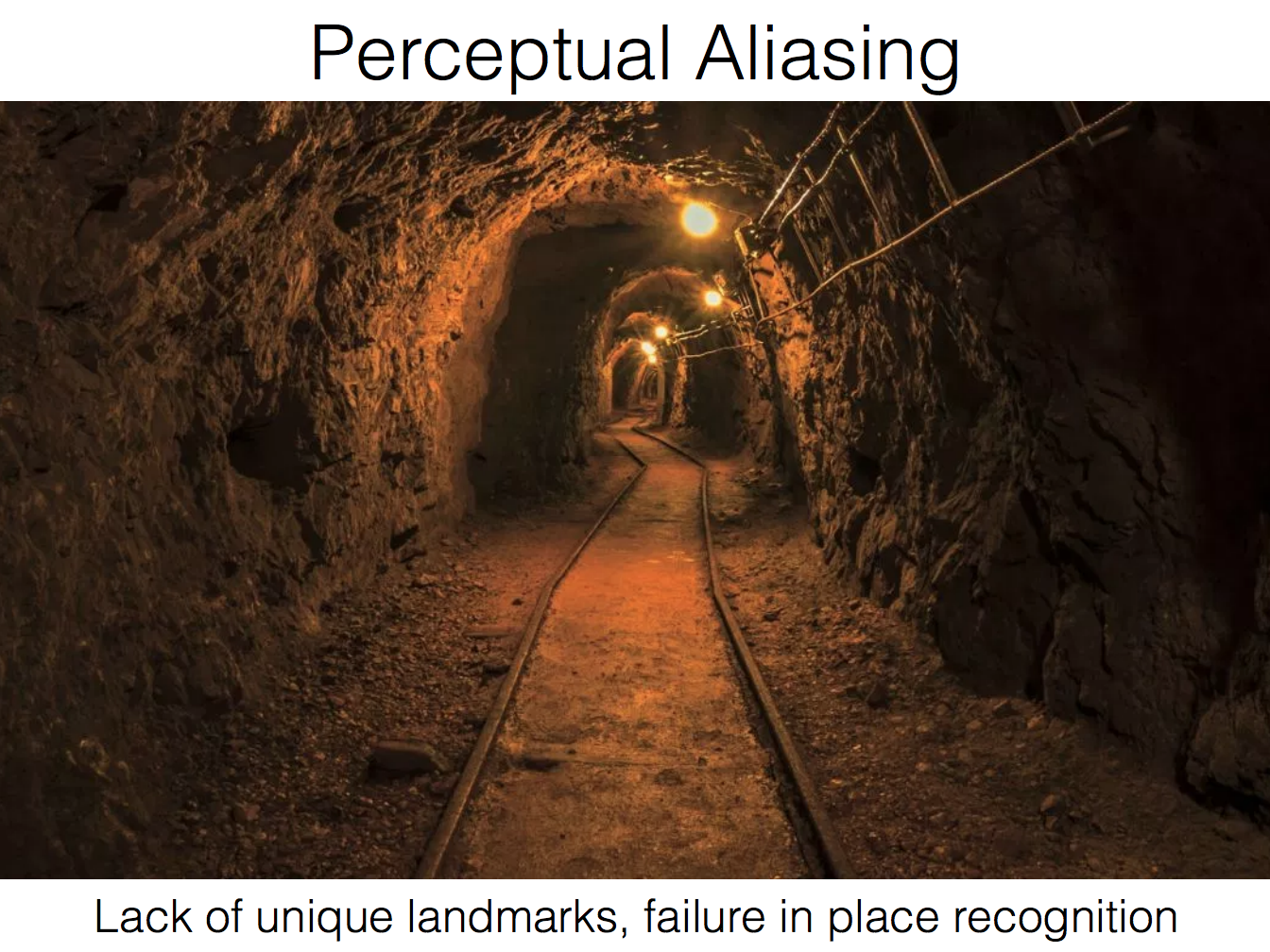 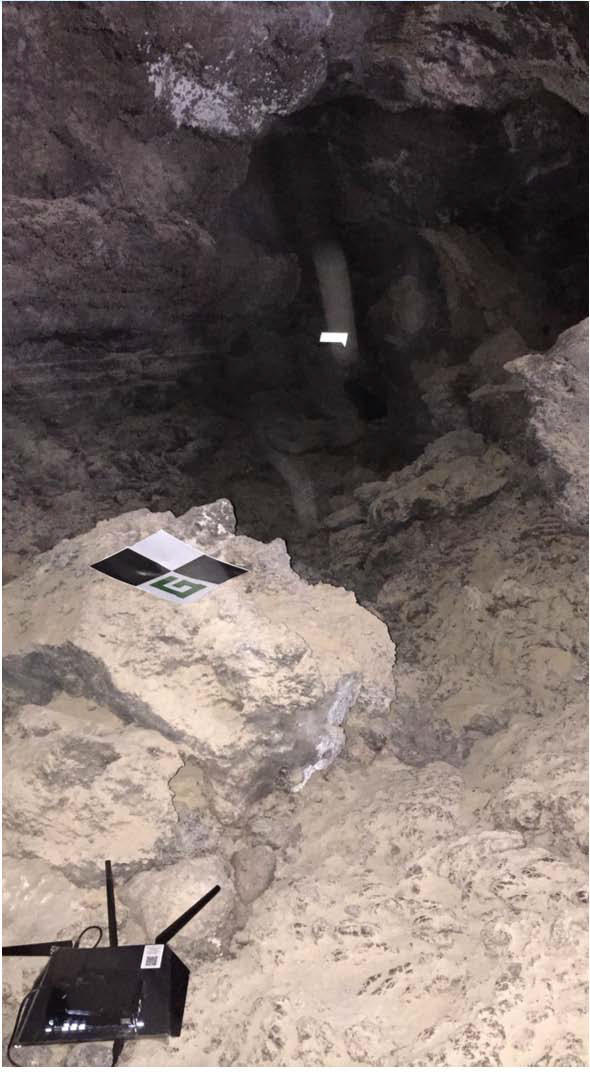 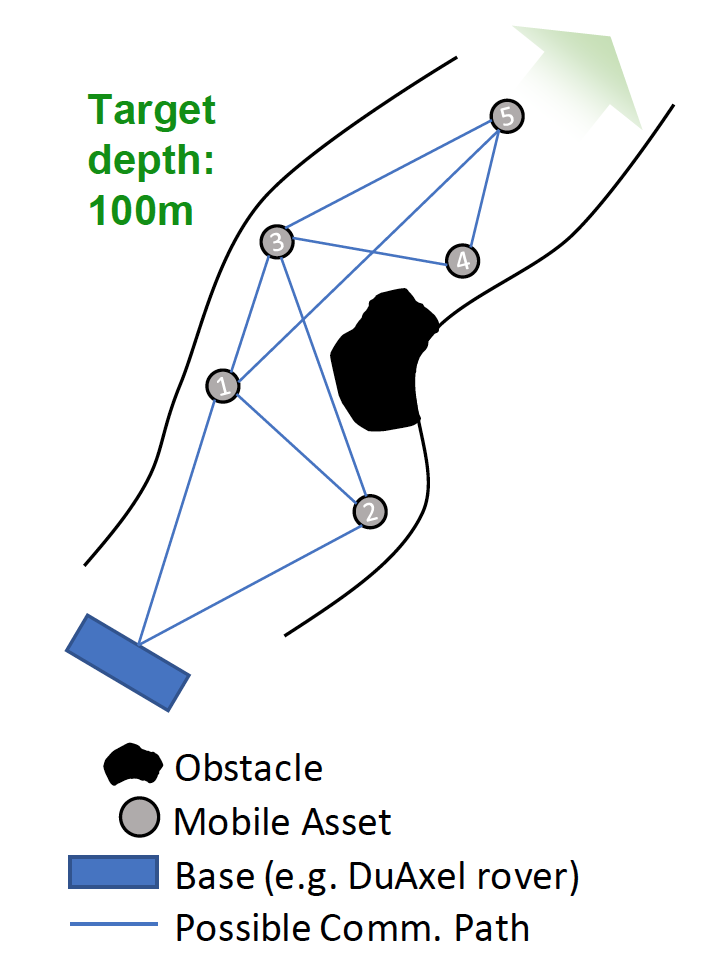 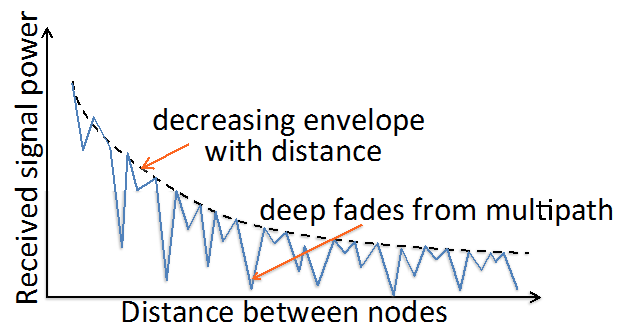 General Challenges in SubT Environments
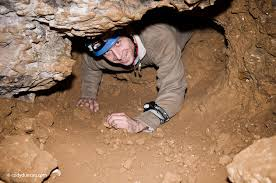 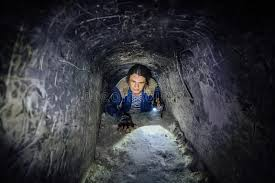 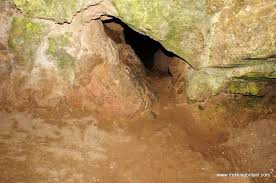 Communication
Latency constraints
Requires daisy-chain operation 
Multipath environment can generate unpredictable link qualities
Rock/soil is poor transmission medium 
Need to model, validate, and mitigate uncertainties in data links between nodes in SubT environment 
Data drop out
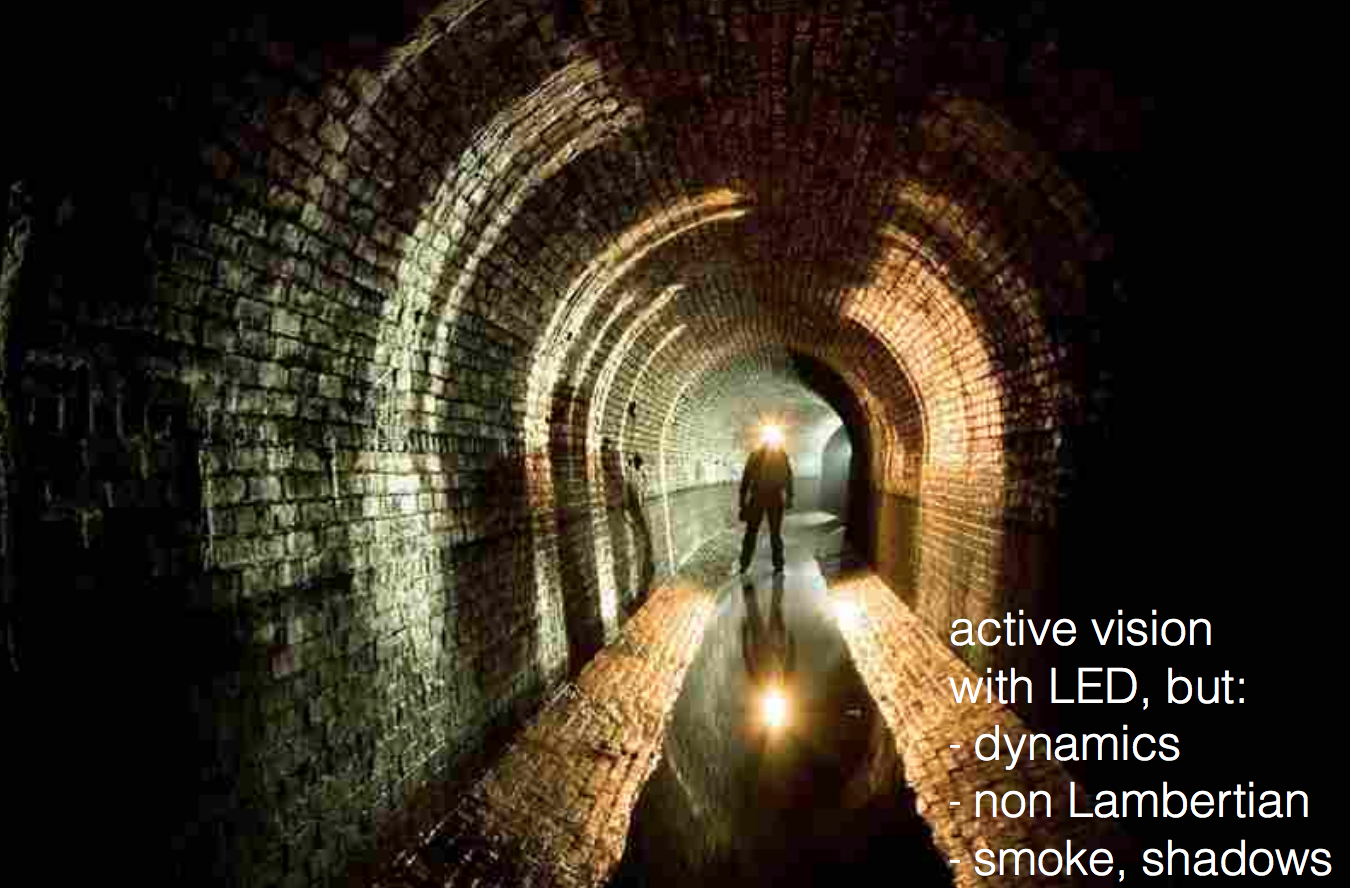 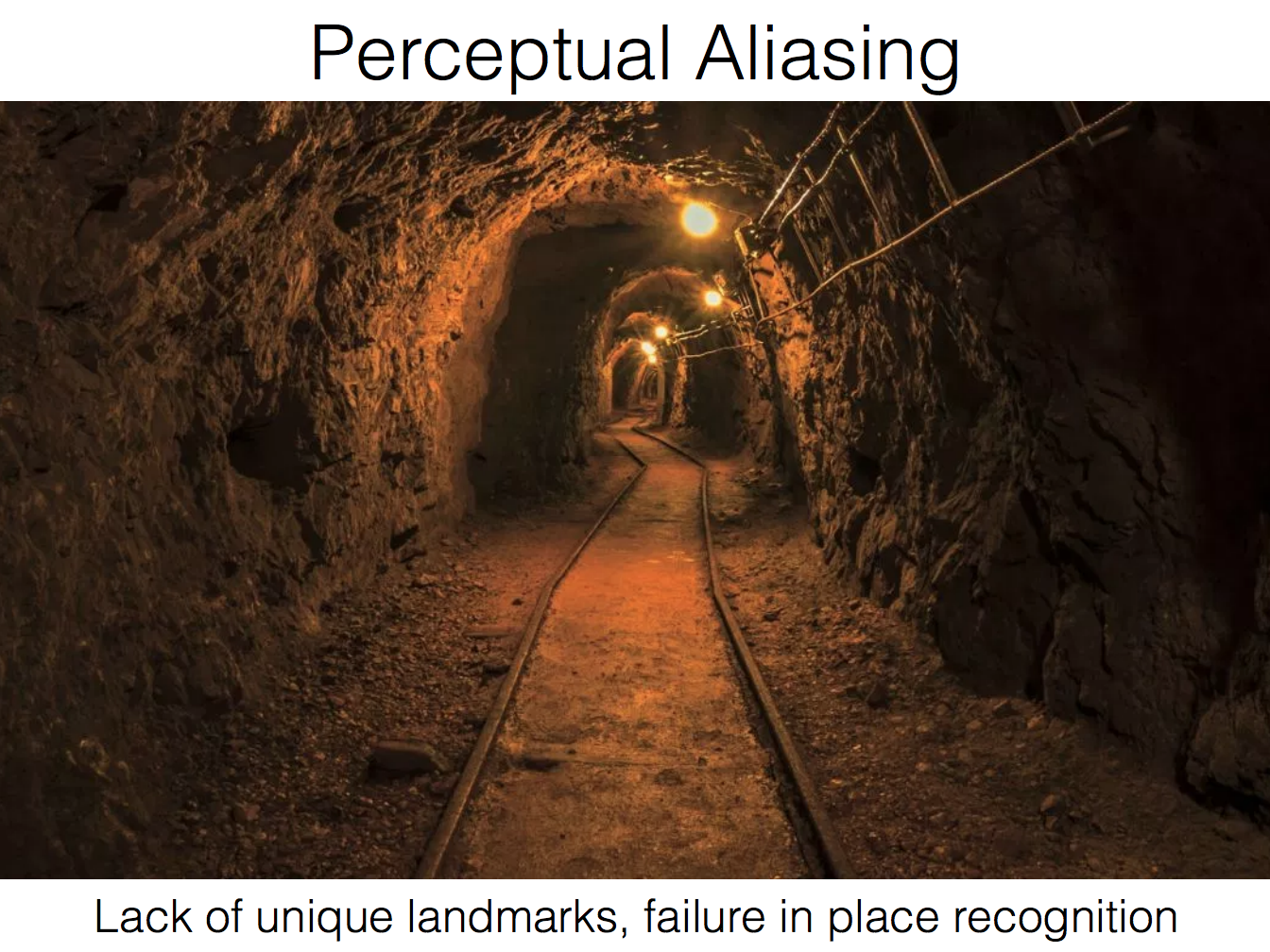 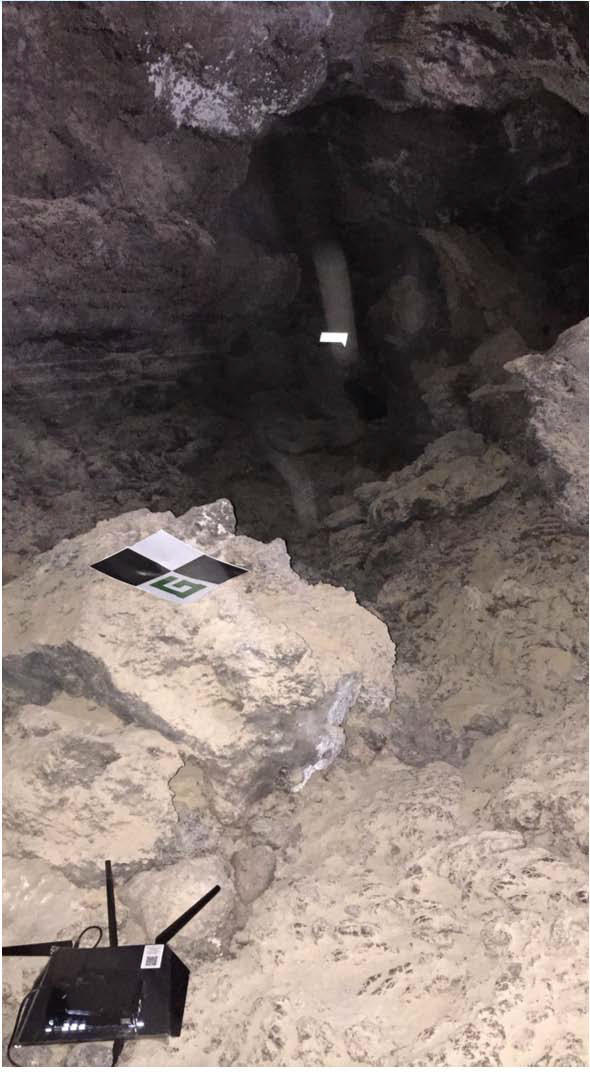 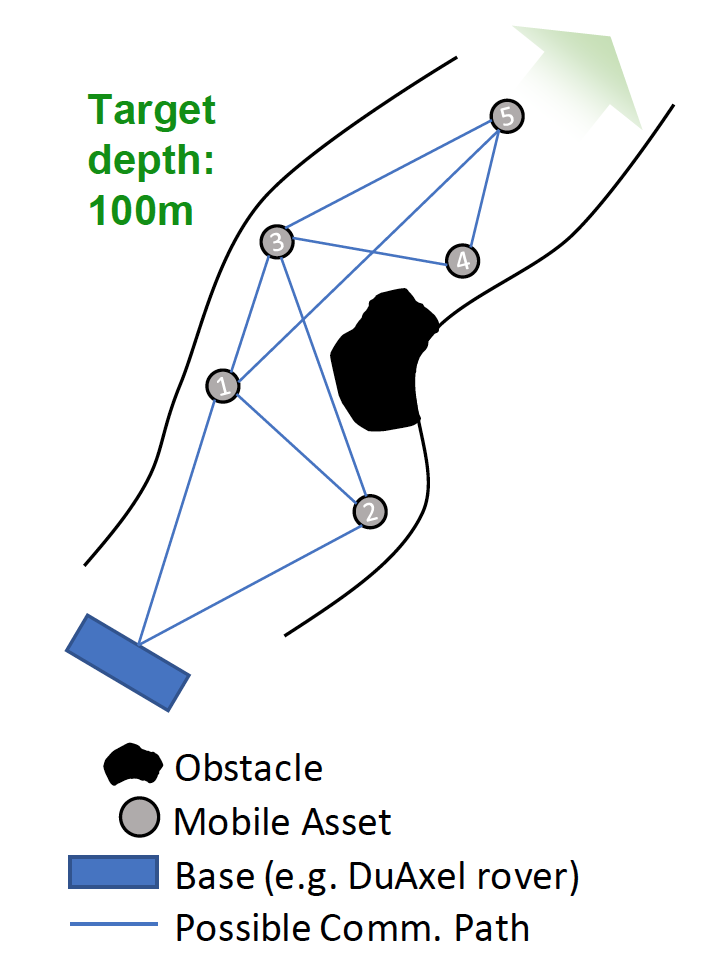 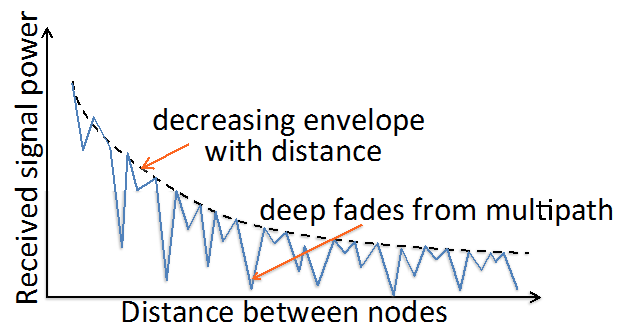 Function Diagram
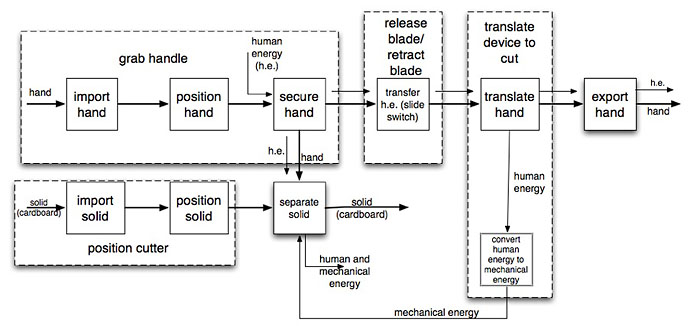 System Architecture
What is an Architecture:
A model/structure of the system
Properties of the various elements involved in the system
Relationships between the various elements
Behaviors and Dynamics of the various elements
Multiple Views of the system (from energy usage, information usage
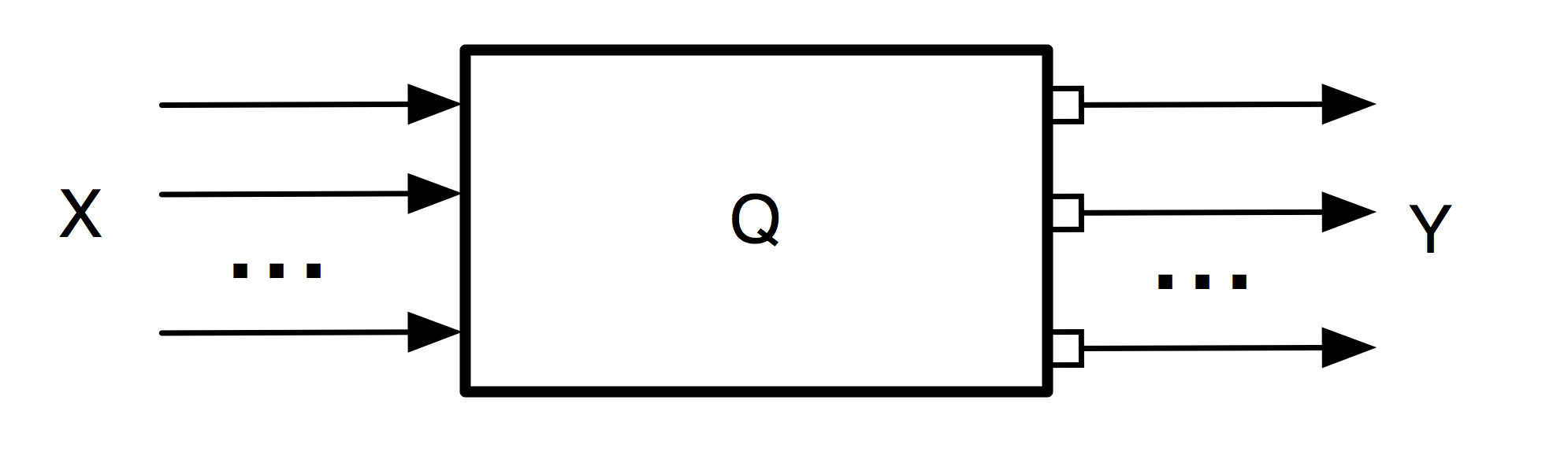 System Architecture
Requirements for an Architecture:
The objects/elements of the system can be modeled (possibly as their own systems)


System can be broken down into small systems (hierarchy)
Can be considered at various levels of abstraction
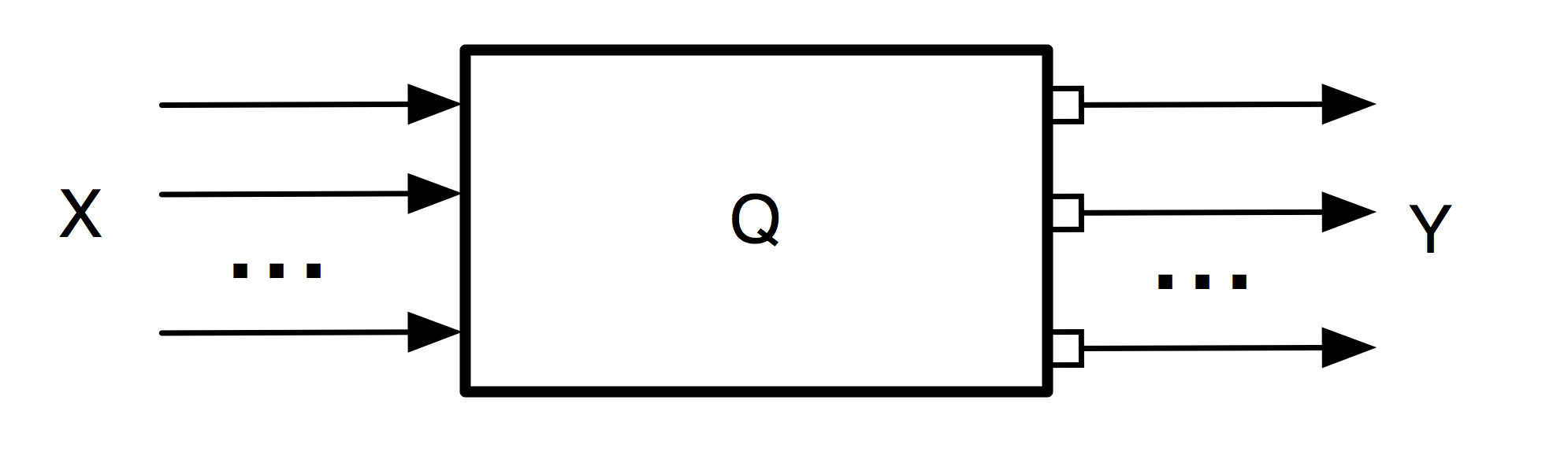 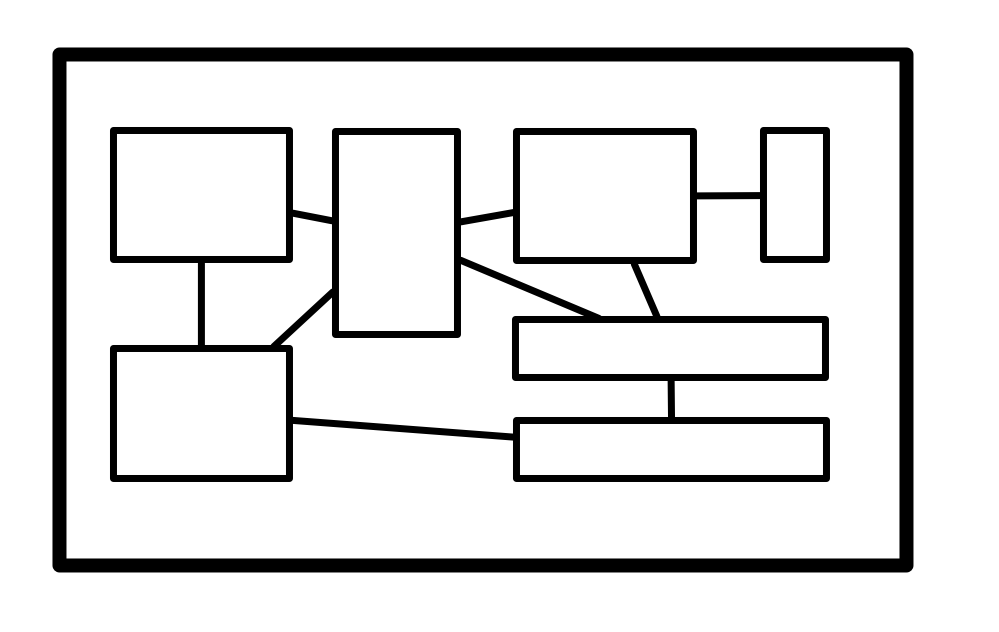 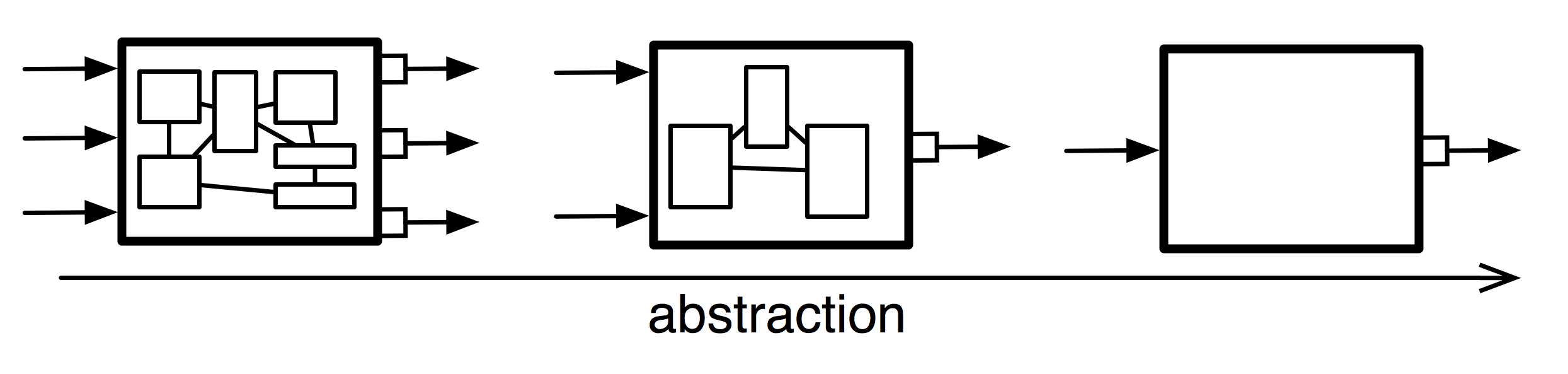 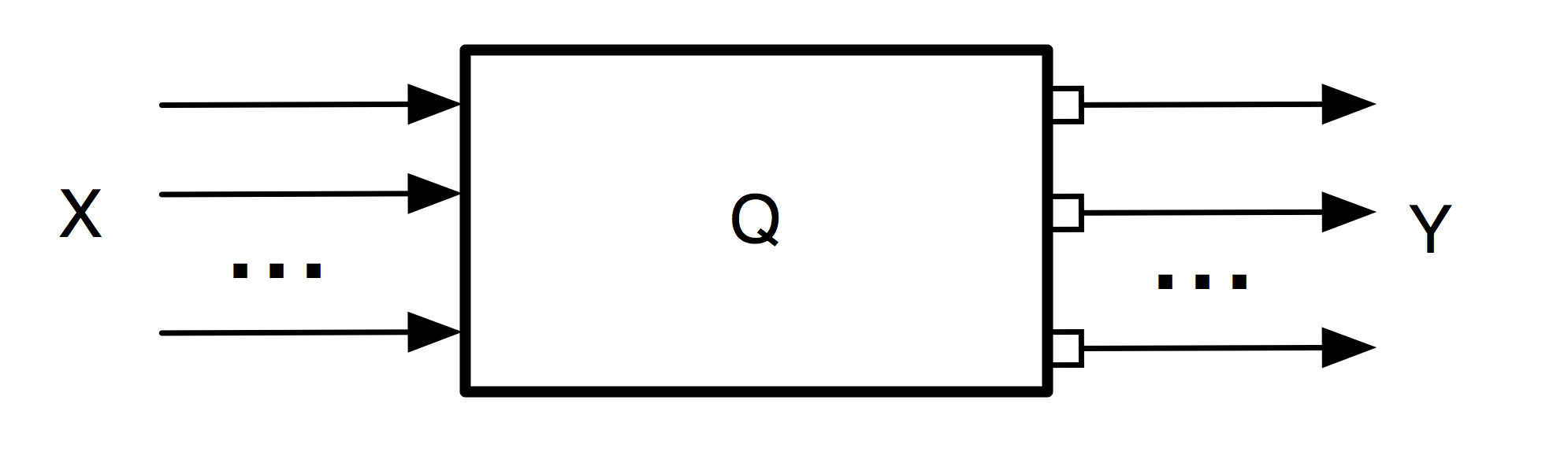 System Architecture
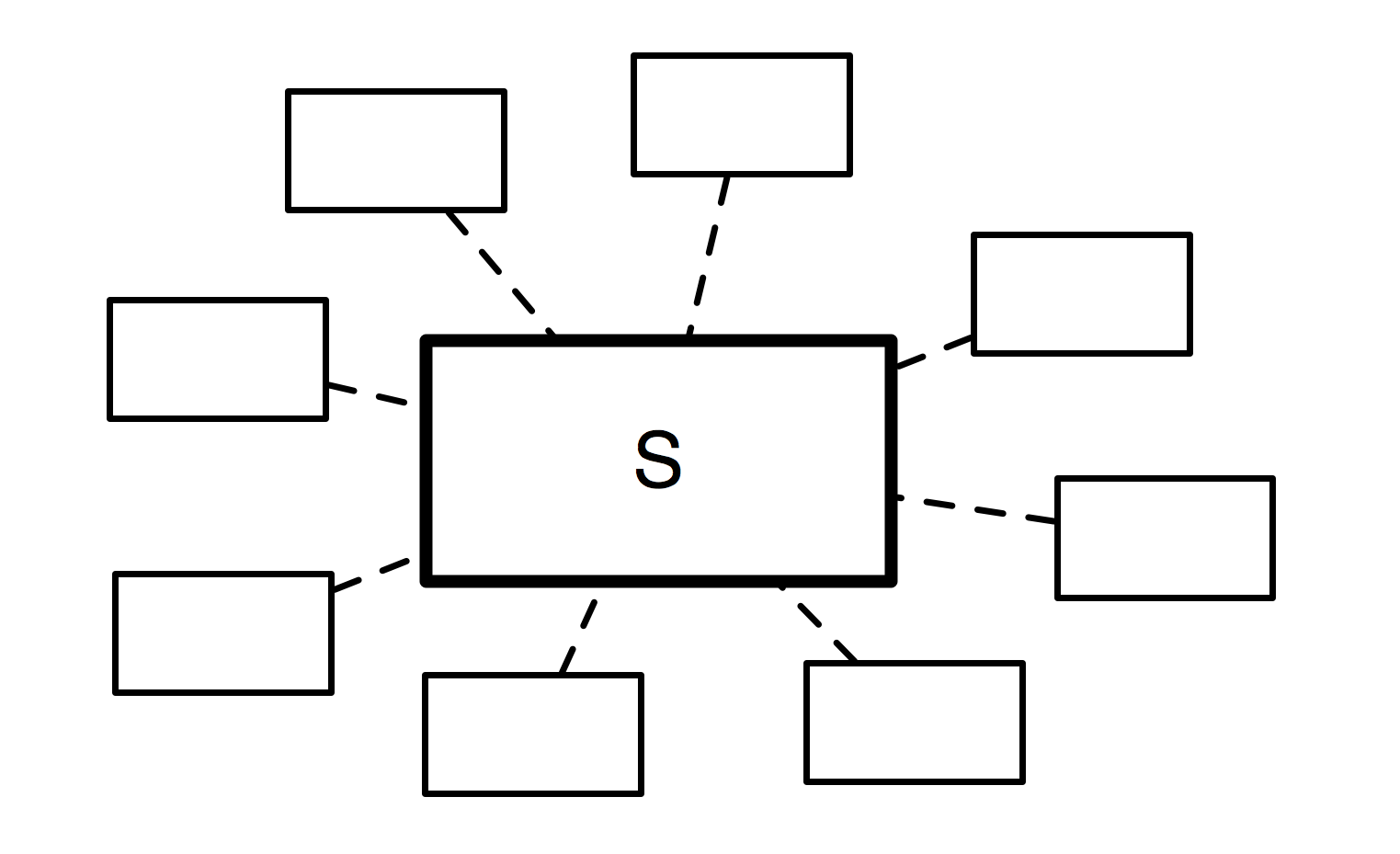 Interactions with environment and other systems



Interfaces between components



Socio-Technical Aspects
Behaviors and Dynamics of the various elements
Multiple Views of the system (from energy usage, information usage
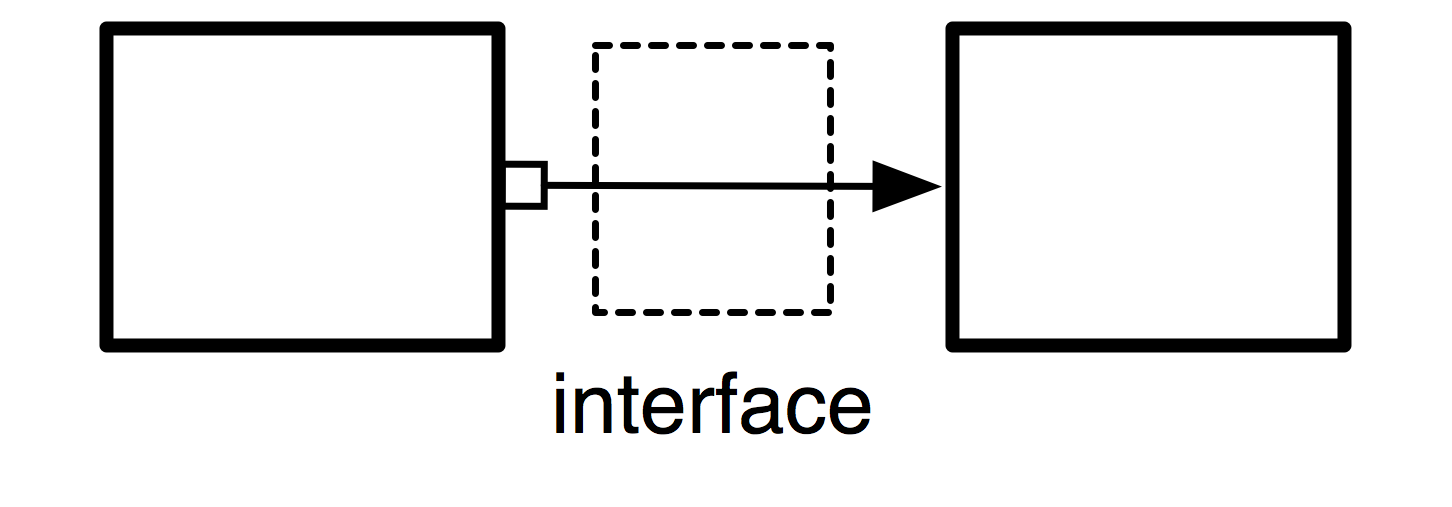 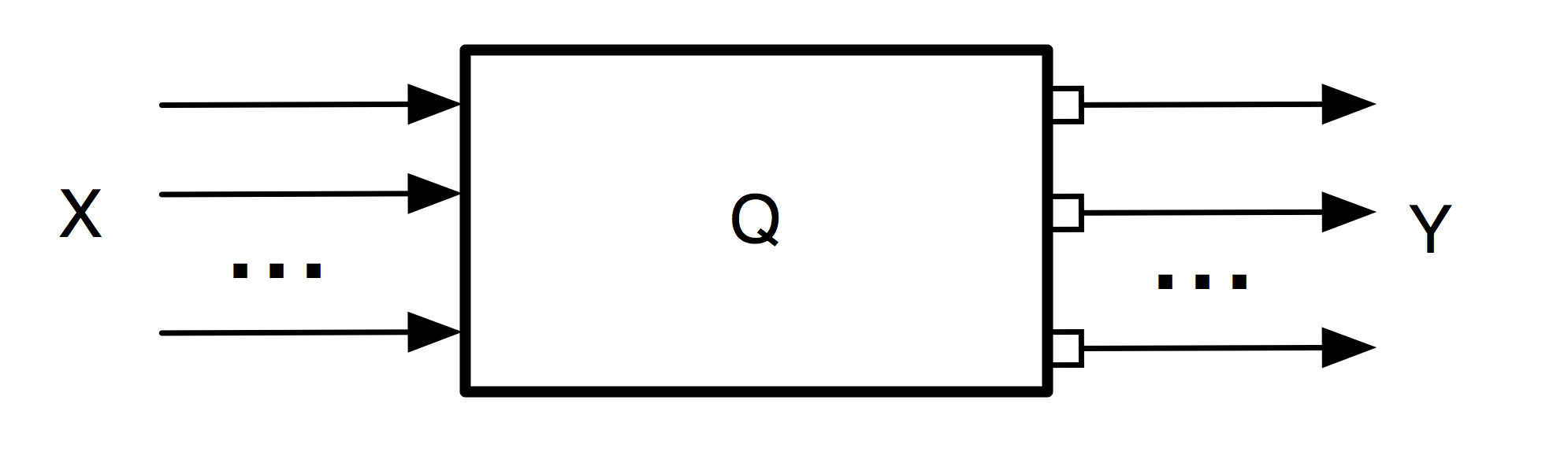 System Architecture
Multiple Views of the system (from energy usage, information usage
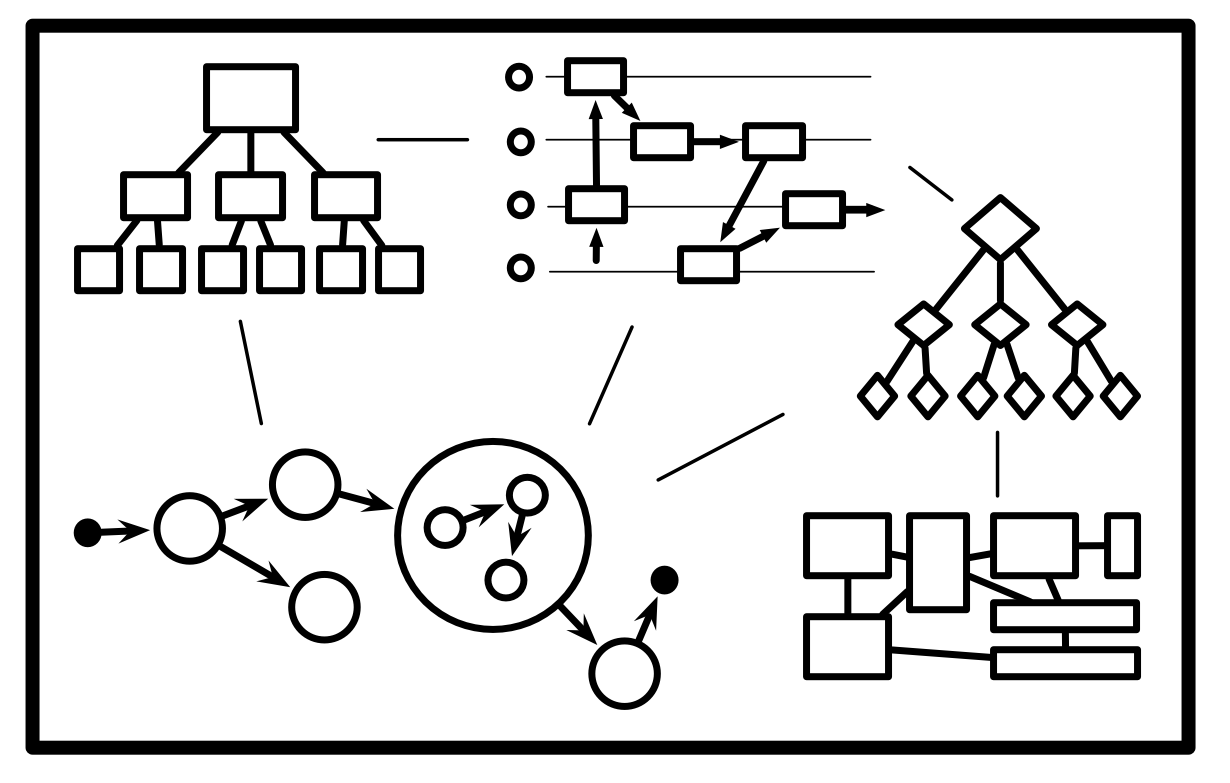 Homework
Get an account on GitLab:  gitlab.robotics.caltech.edu

Get a slack account

Ask to joint caltechcseeme75.slack.com

Choose a project

Develop an objective tree for your project

Develop a GOTChA chart for your project.